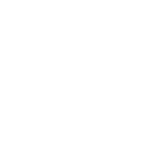 Unit 7
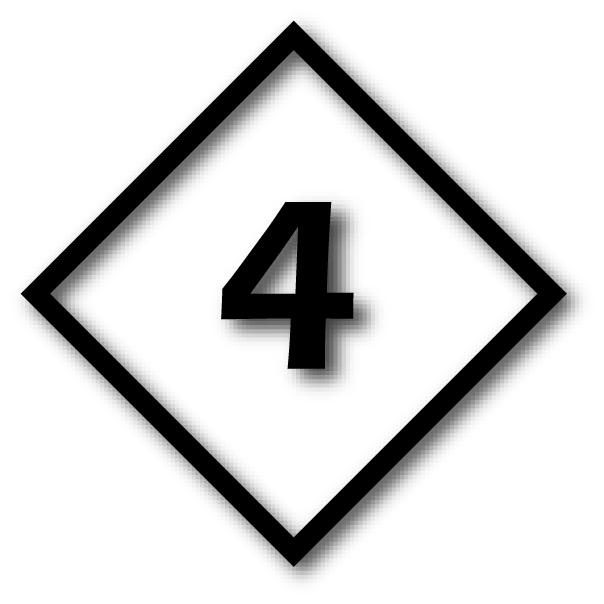 สาระสำคัญ/ความคิดรวบยอด
การเรียนรู้และเข้าใจเกี่ยวกับเนื้อหาของโฆษณาเป็นสิ่งจำเป็นที่ต้องปลูกฝังให้ผู้เรียนรู้จักสรุปความ ตีความ เกี่ยวกับโฆษณาและเลือกในสิ่งที่เหมาะสมกับตนเอง การฝึกใช้คำศัพท์ได้ถูกต้อง เหมาะสมกับสถานการณ์ และการสนทนาสื่อสารและเขียนนำเสนอข้อมูลโดยใช้โครงสร้างทางภาษา (Conditional type II ; If clause type II)  
    คำศัพท์ และสำนวนได้เหมาะสมตามวัฒนธรรมของเจ้าของภาษา และนำประสบการณ์ ฝึกภาษาจากบทเรียน ไปปรับใช้ในชีวิตประจำวันได้
มาตรฐานการเรียนรู้และตัวชี้วัด
	  สาระที่ 1 :  ภาษาเพื่อการสื่อสาร
	  มาตรฐาน ต 1.1 ม.4-6/2, ต 1.1 ม.4-6/4, ต 1.2 ม.4-6/1, ต 1.3 ม.4-6/1
	  สาระที่ 2 :  ภาษาและวัฒนธรรม
	  มาตรฐาน ต 2.1 ม.4-6/1
	  สาระที่ 3 :  ภาษากับความสัมพันธ์กับกลุ่มสาระการเรียนรู้อื่น
	  มาตรฐาน ต 3.1 ม.4-6/1
	  สาระที่ 4 :  ภาษากับความสัมพันธ์กับชุมชนและโลก
	  มาตรฐาน ต 4.1 ม.4-6/1, ต 4.2 ม.4-6/1
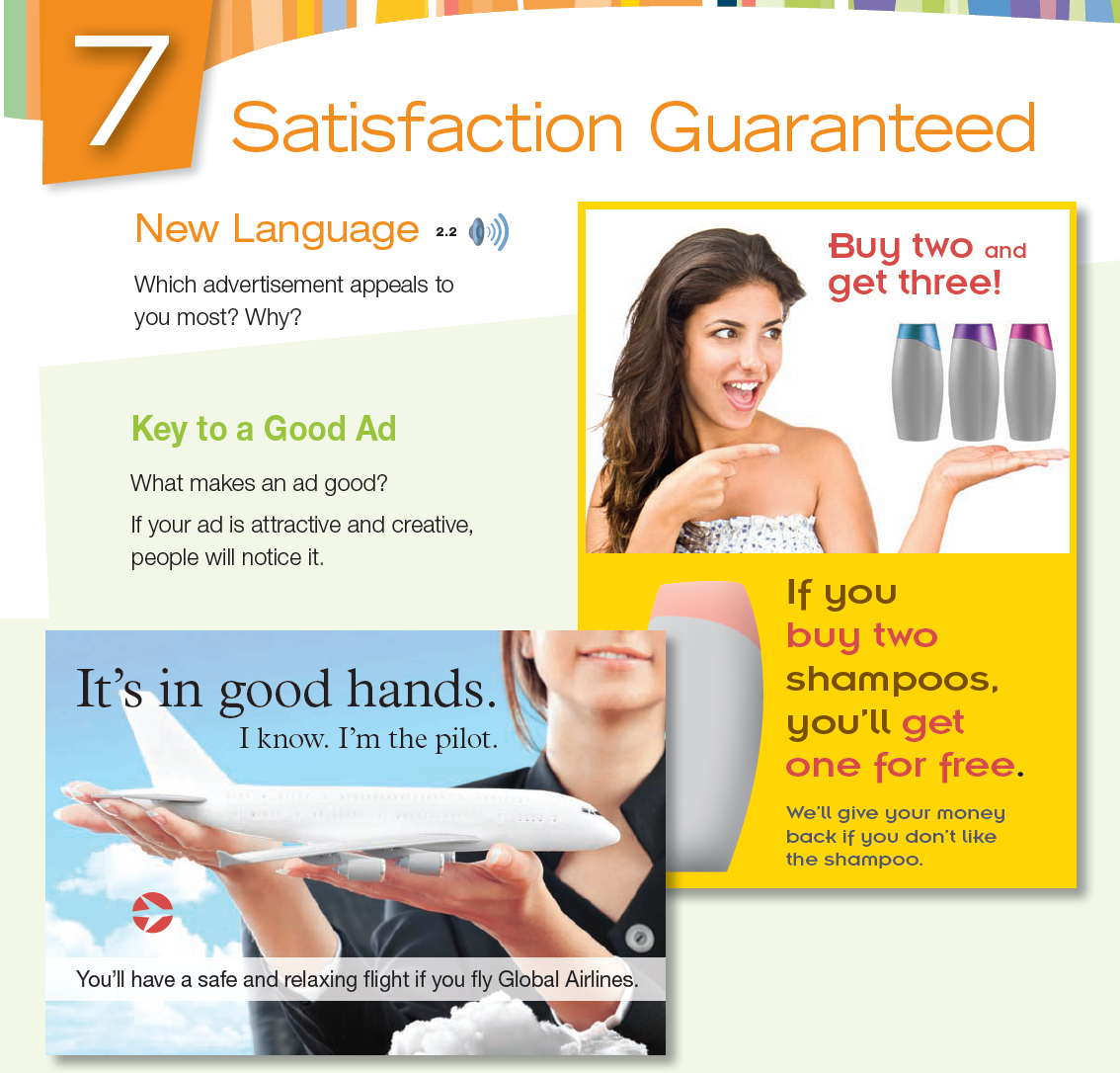 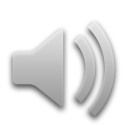 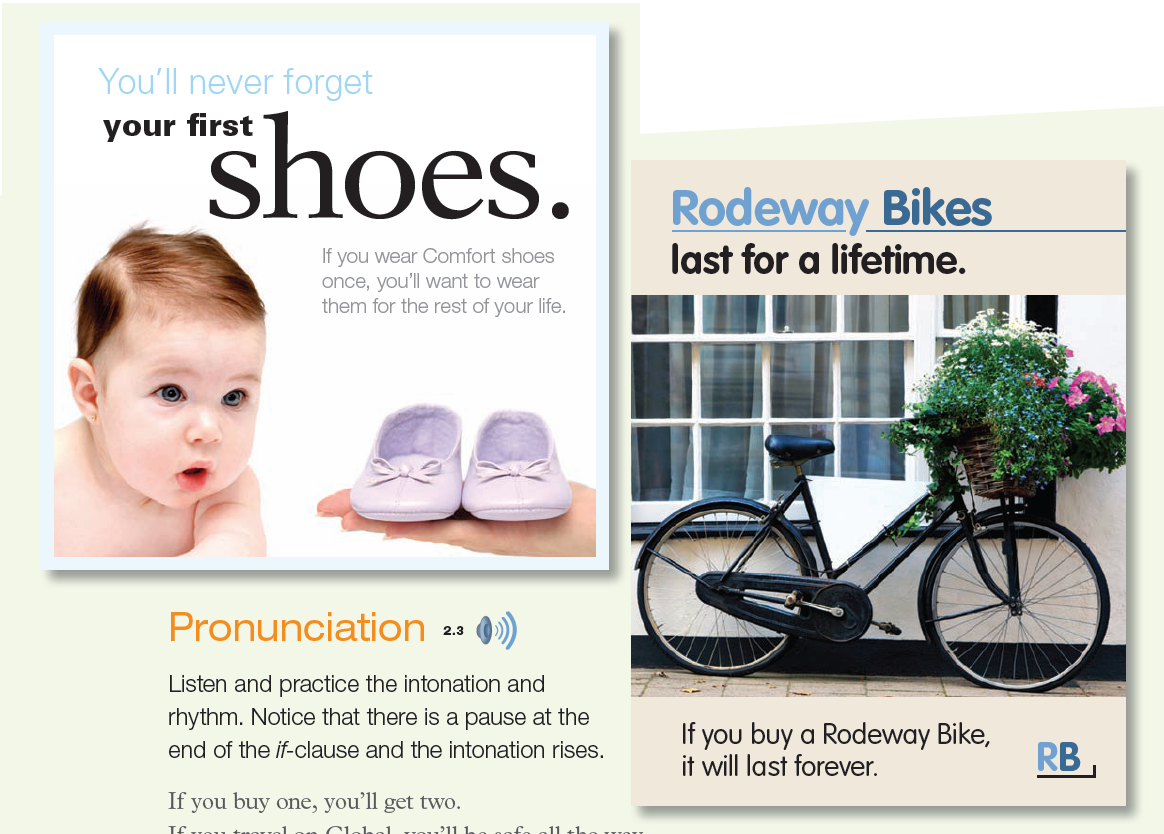 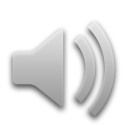 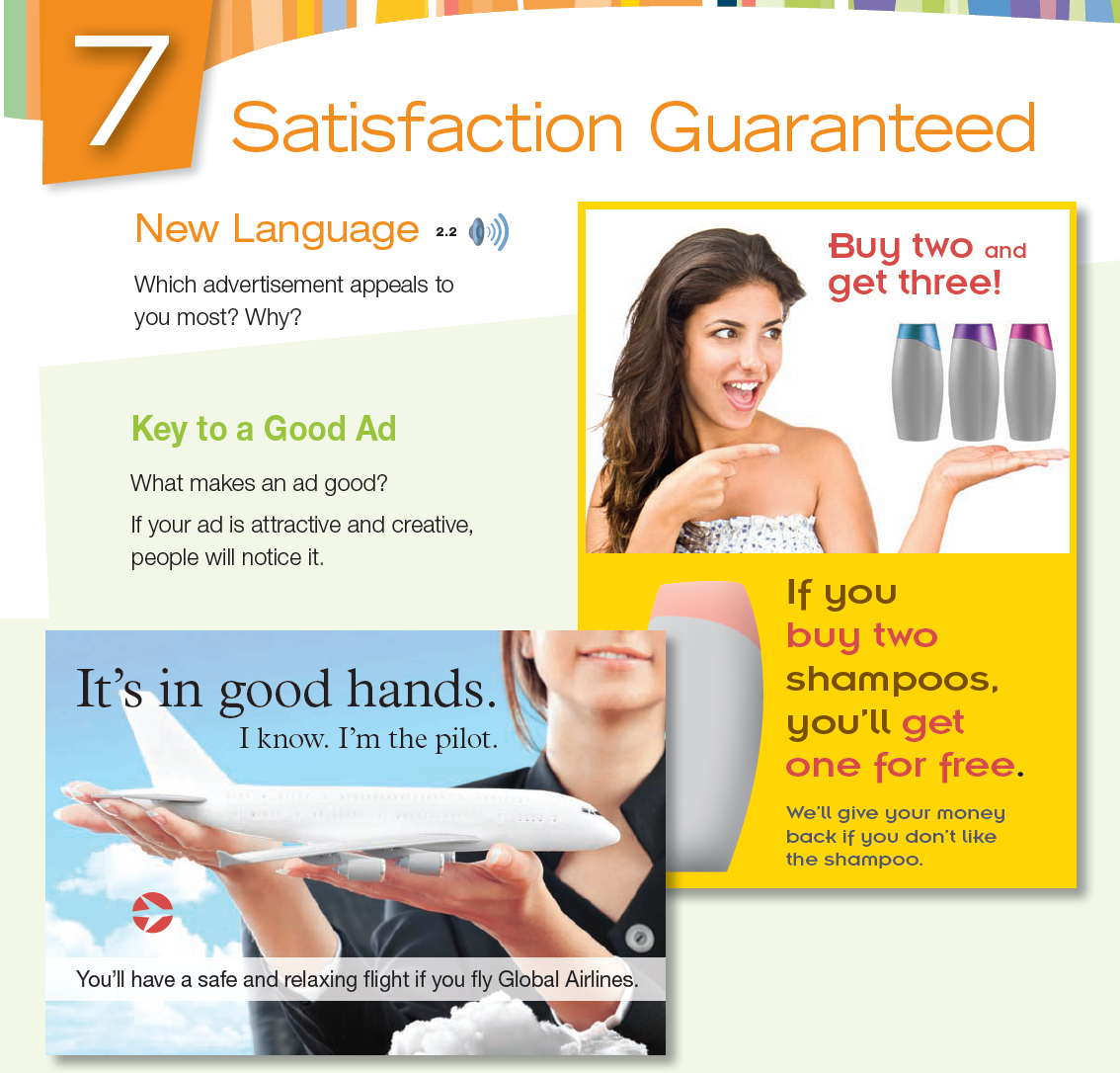 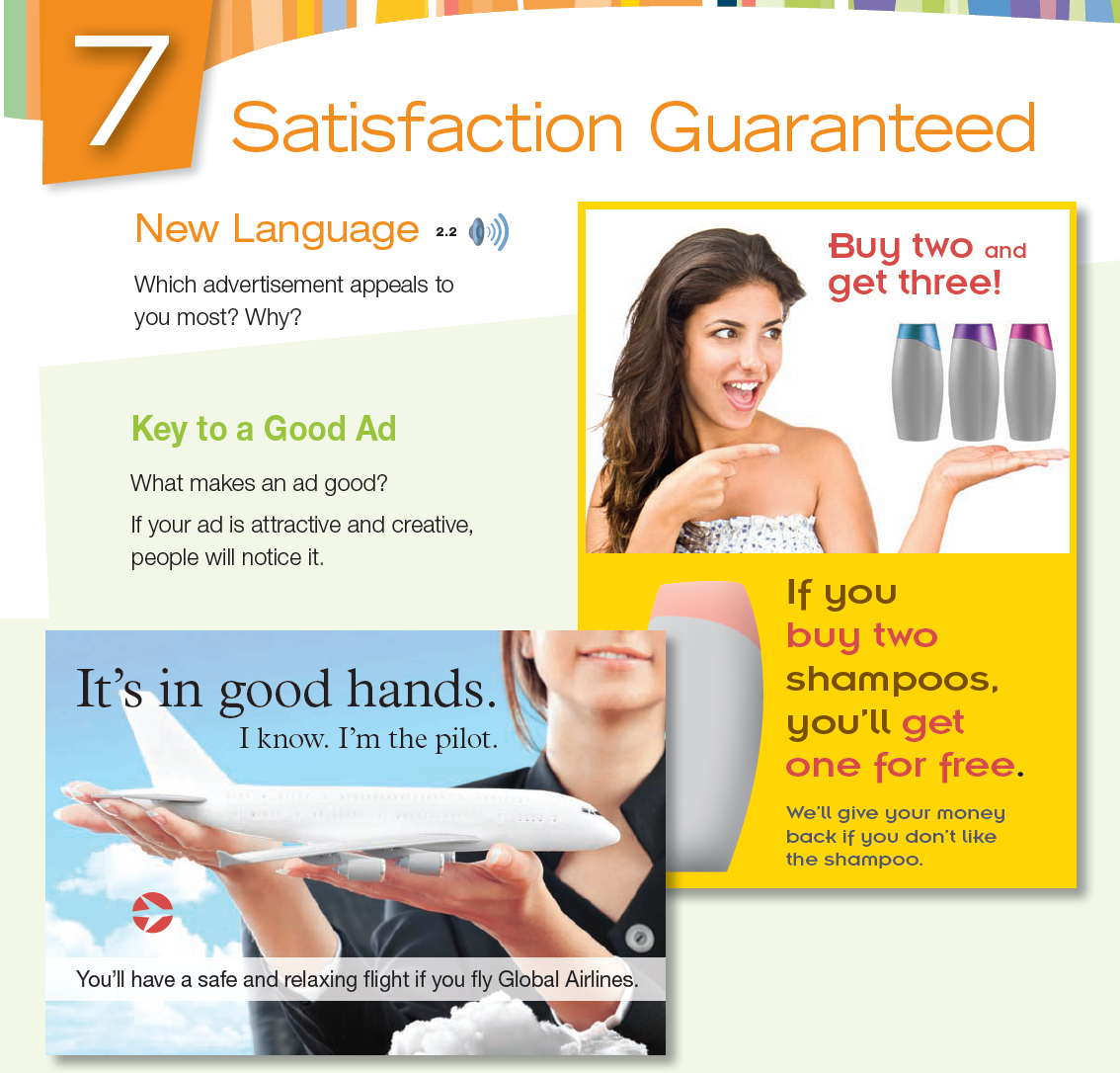 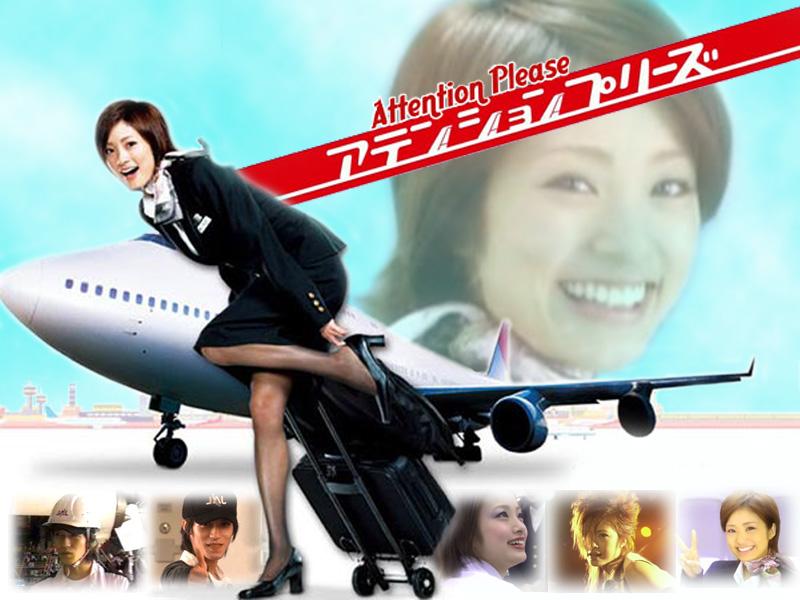 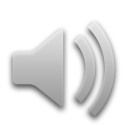 
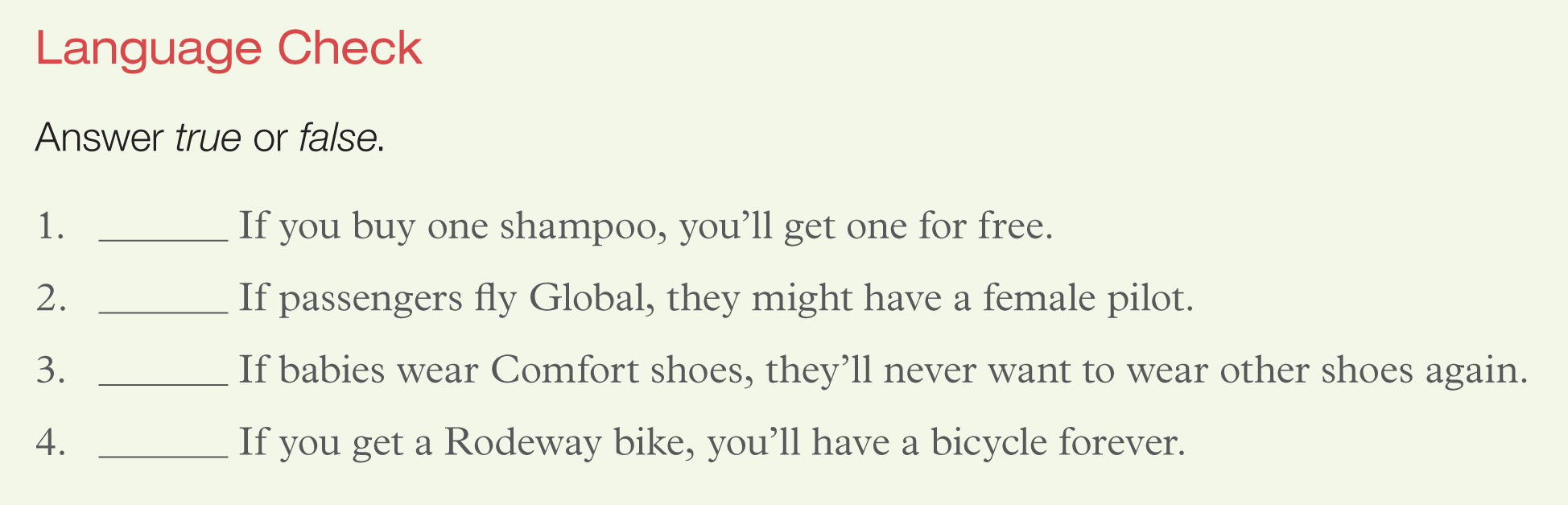 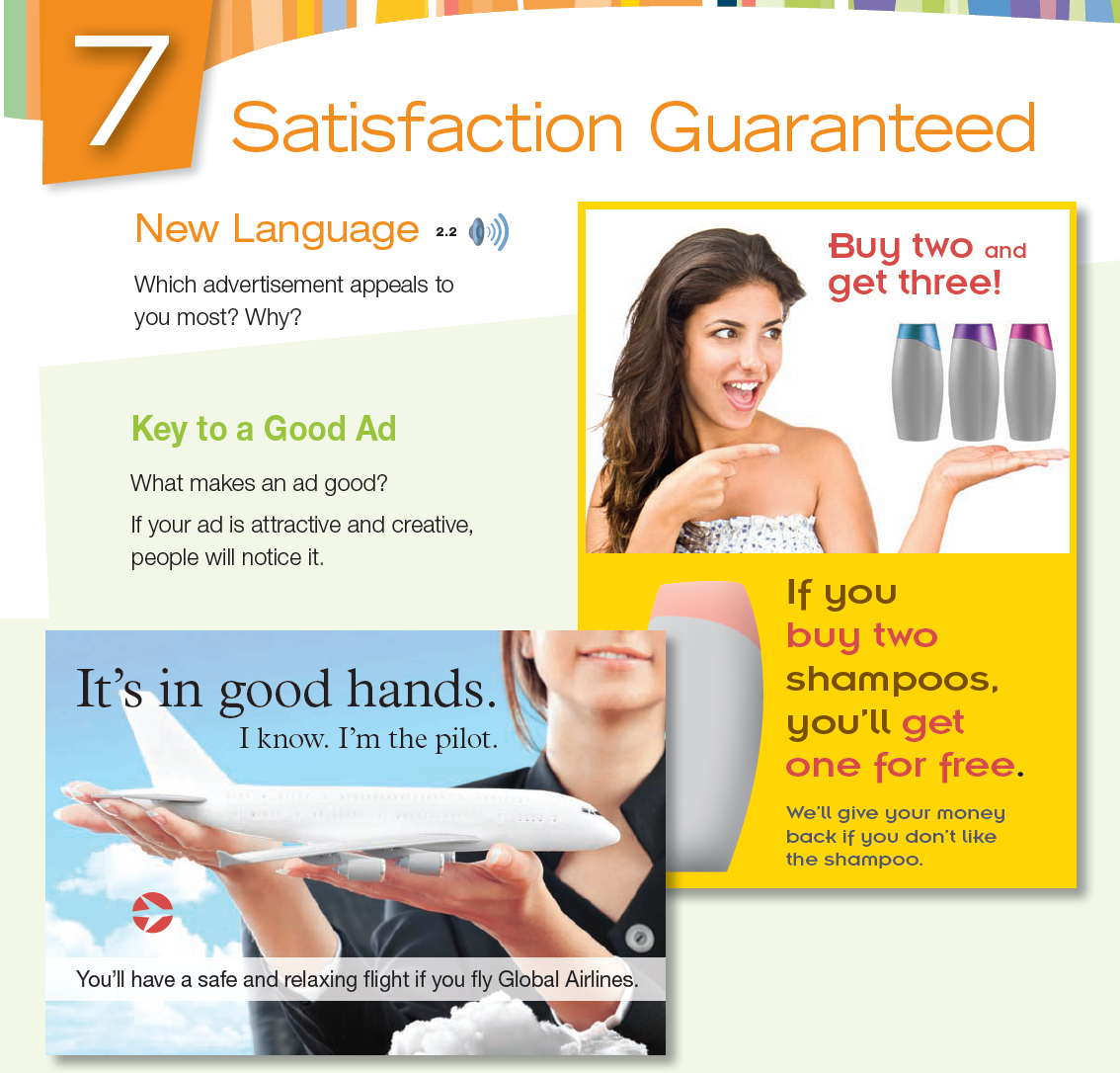 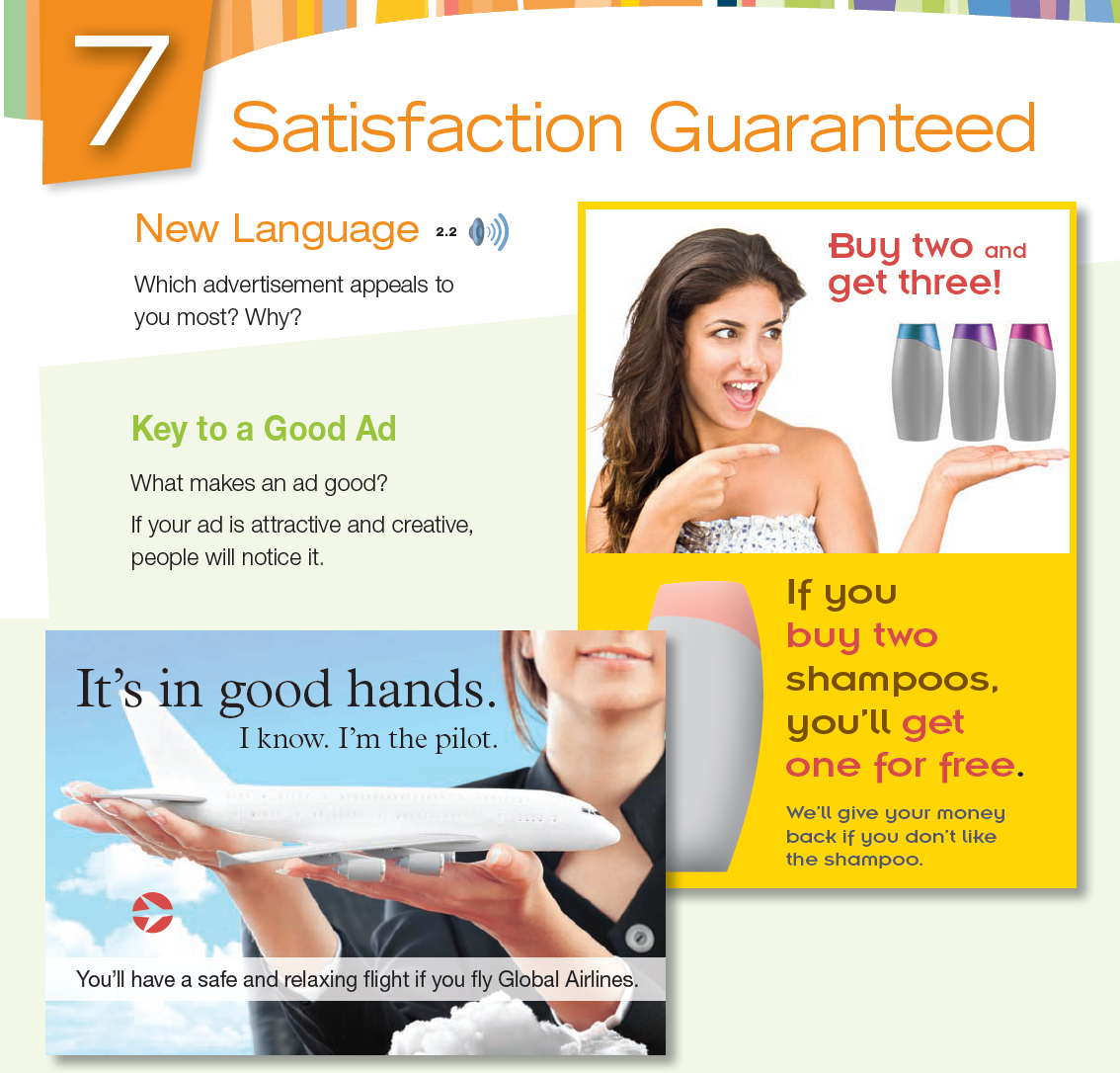 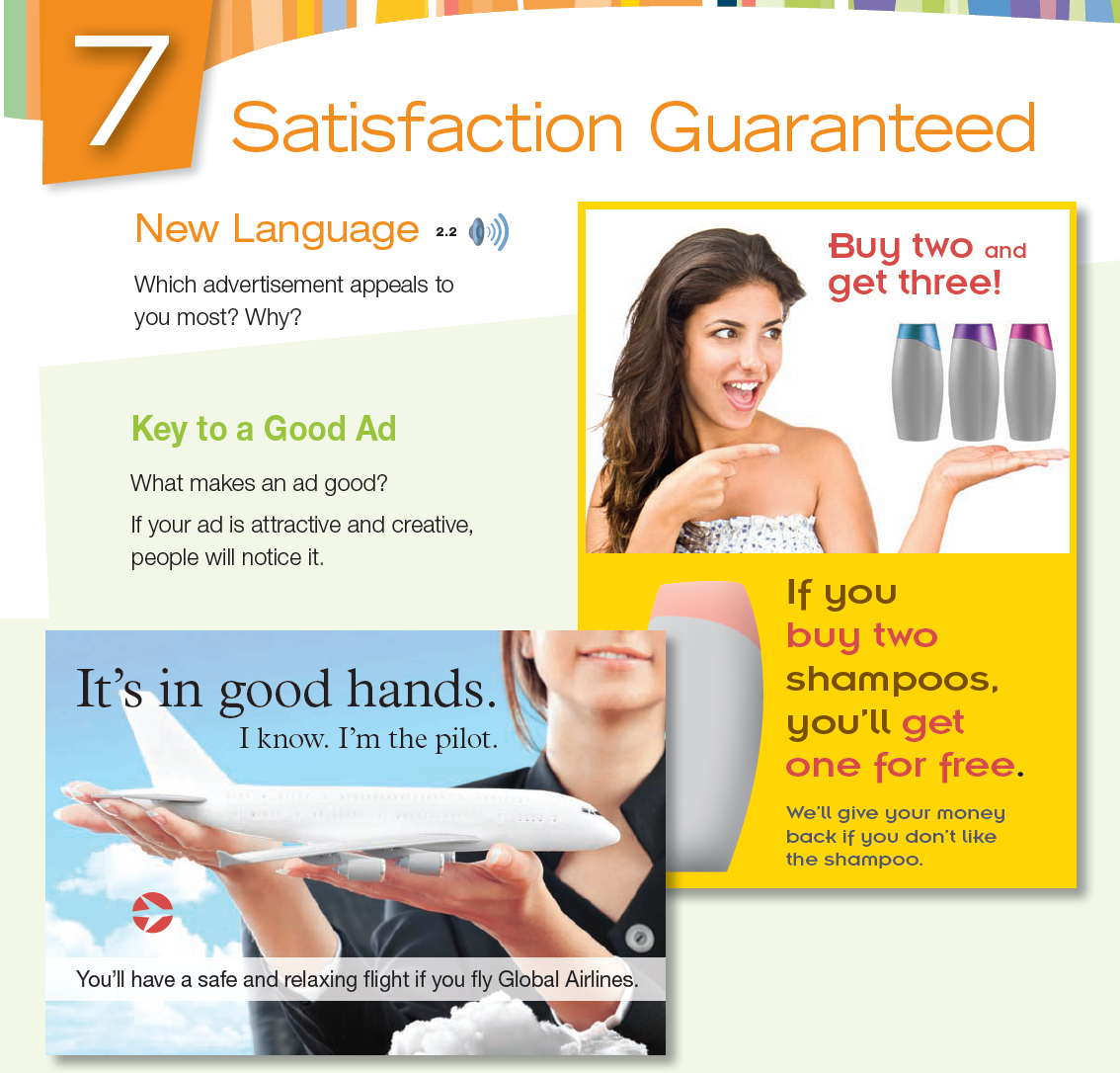 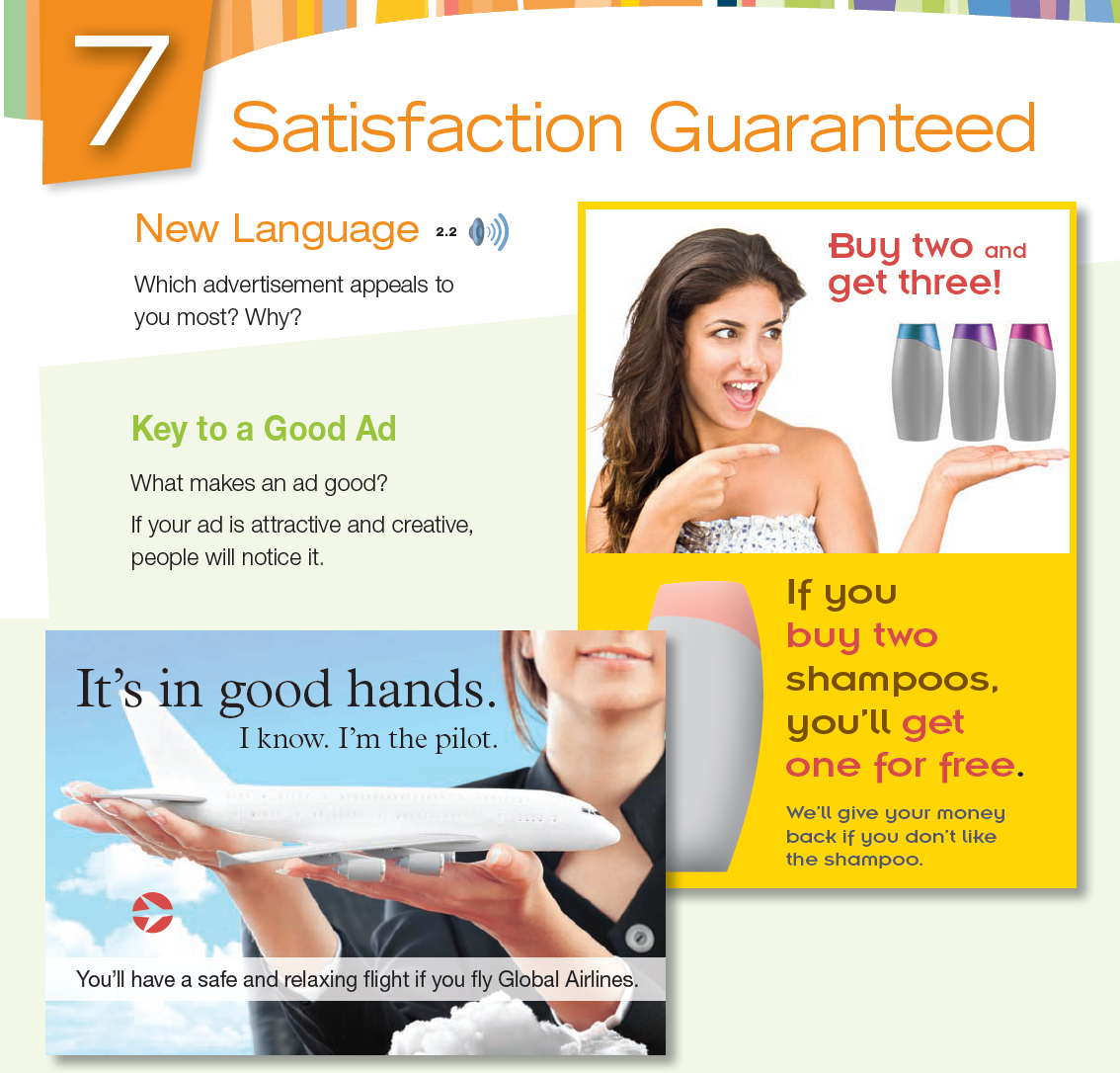 
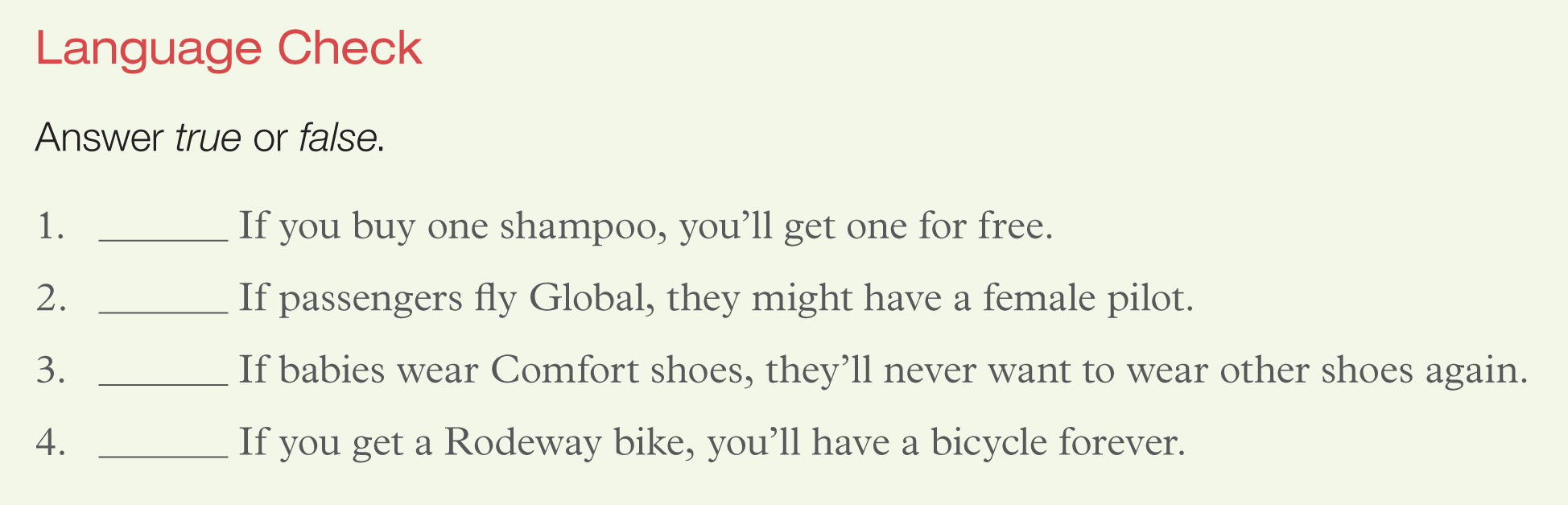 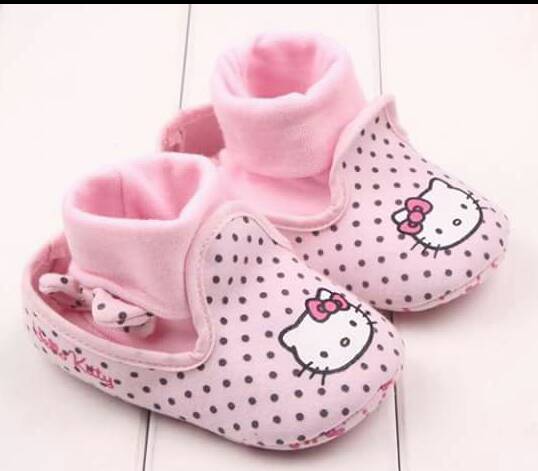 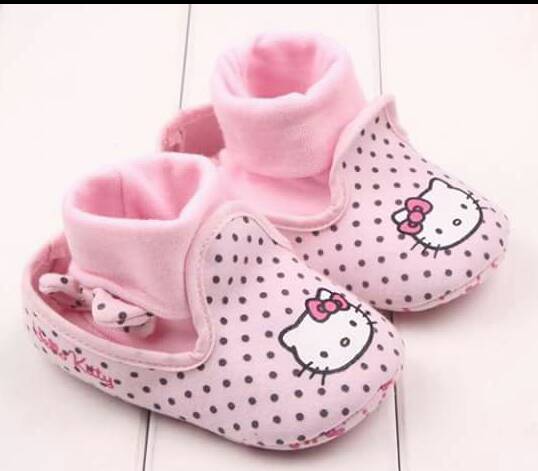 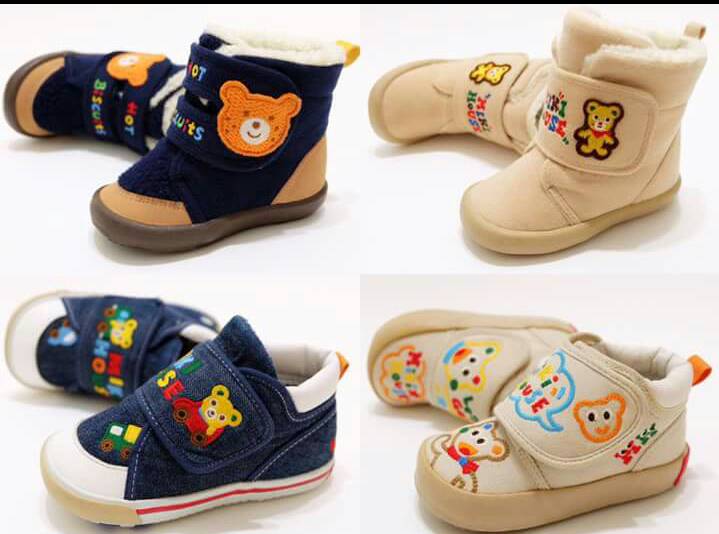 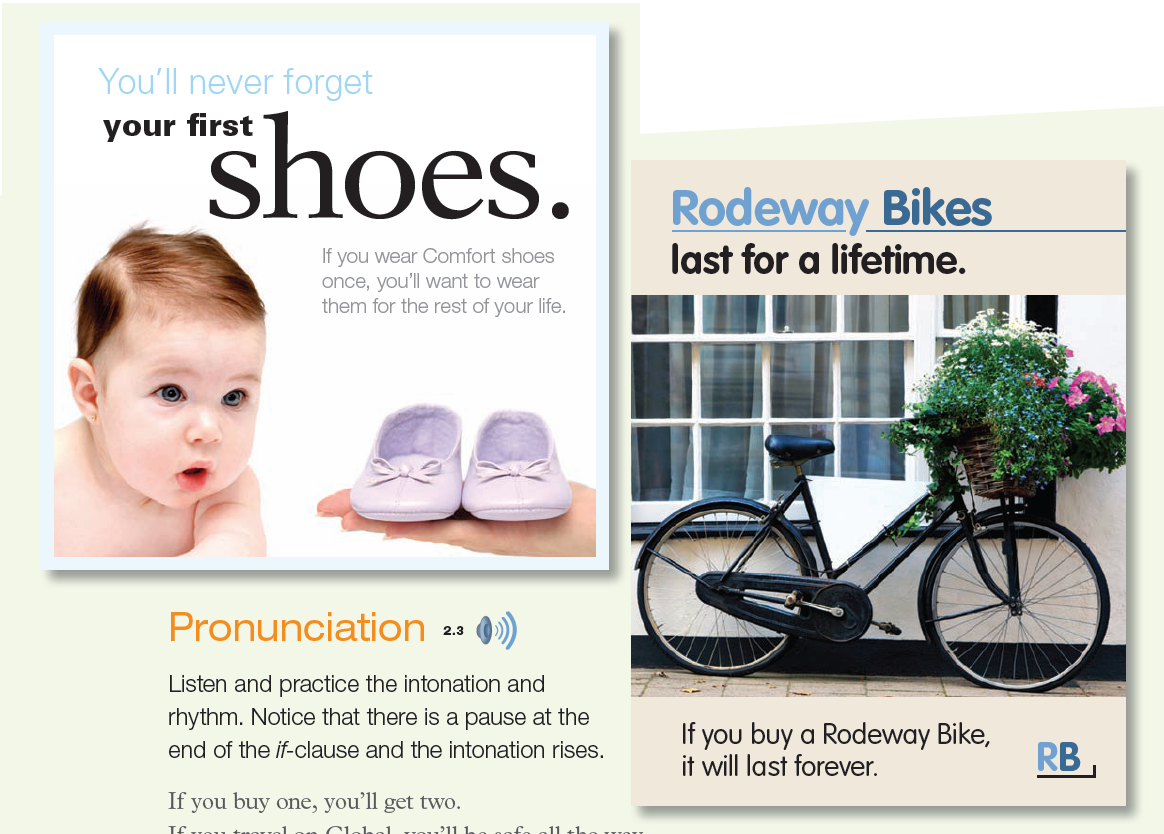 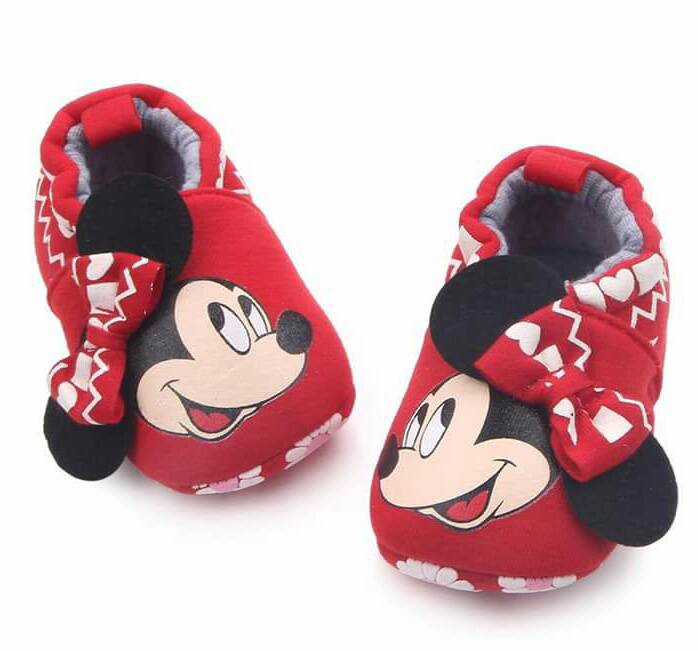 
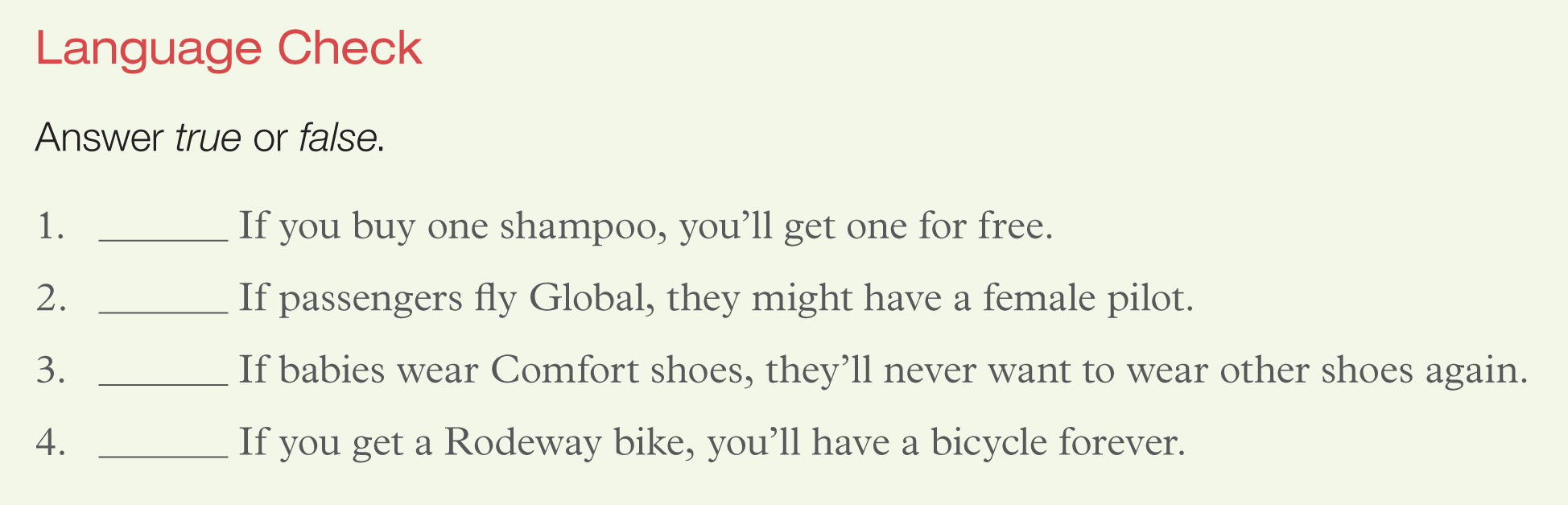 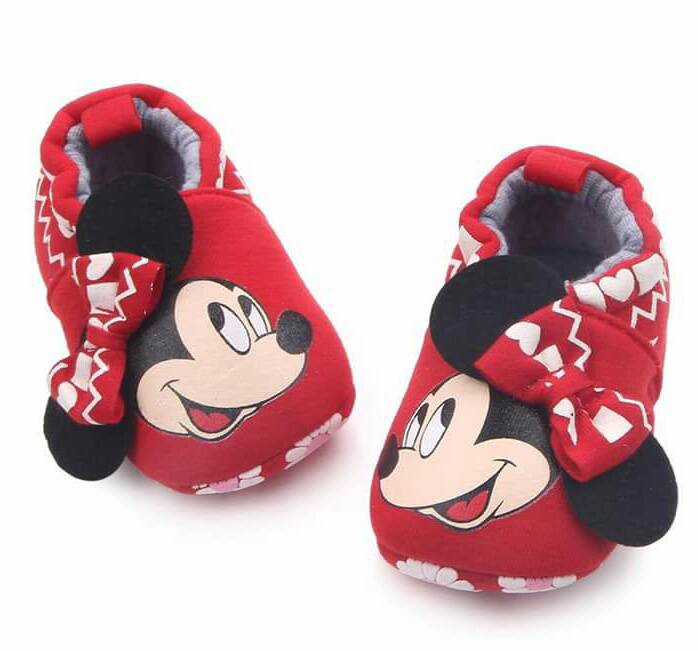 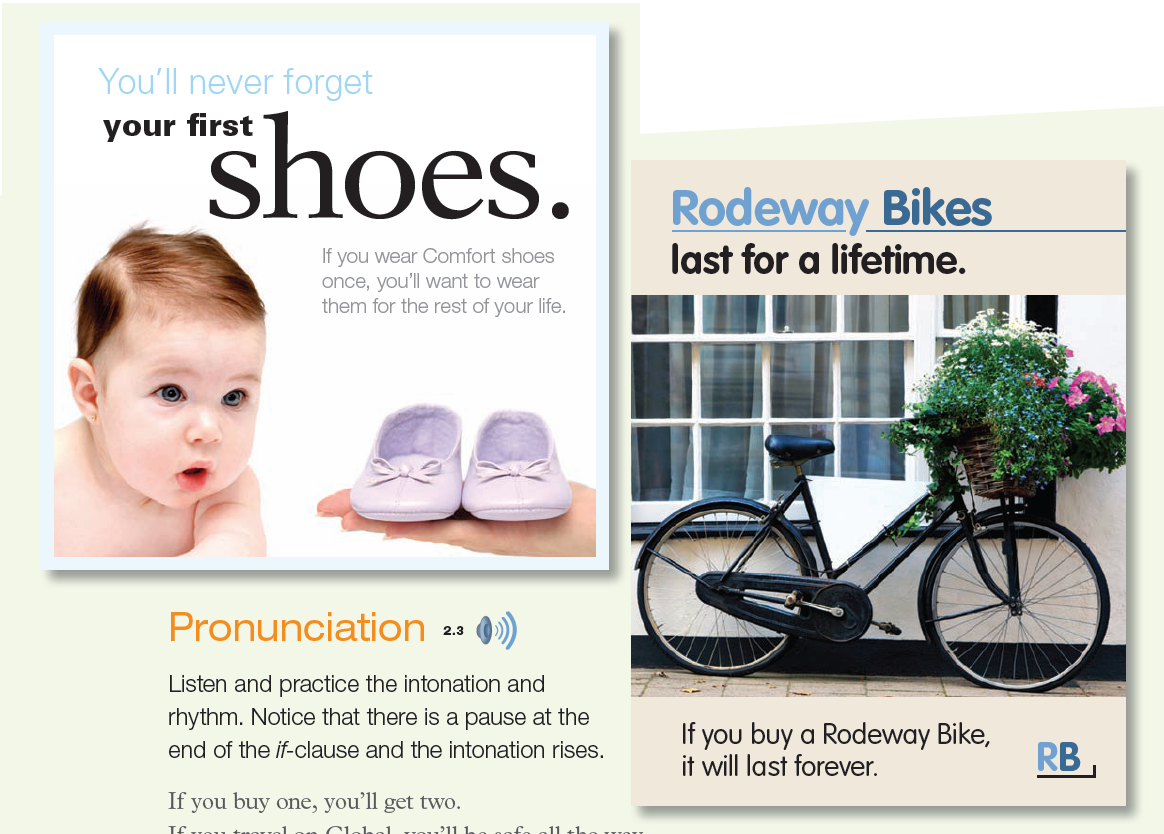 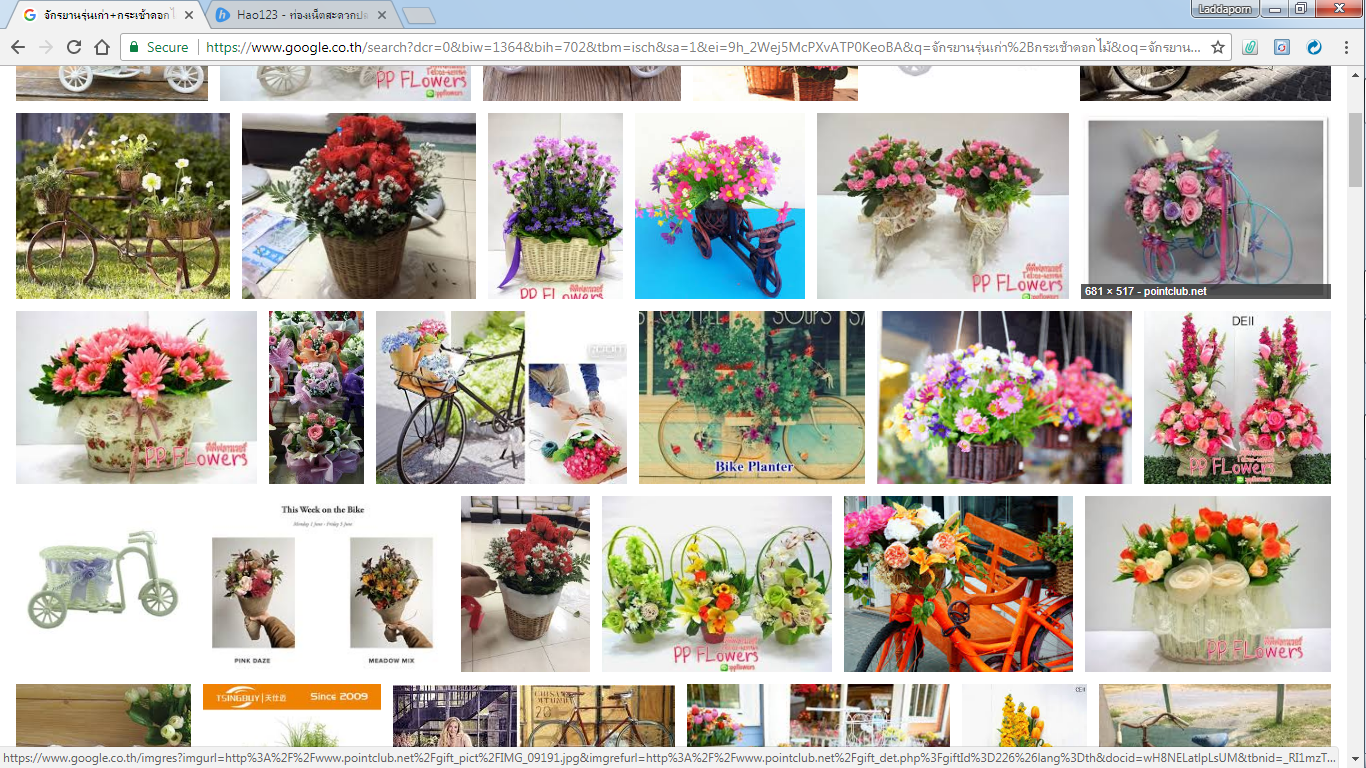 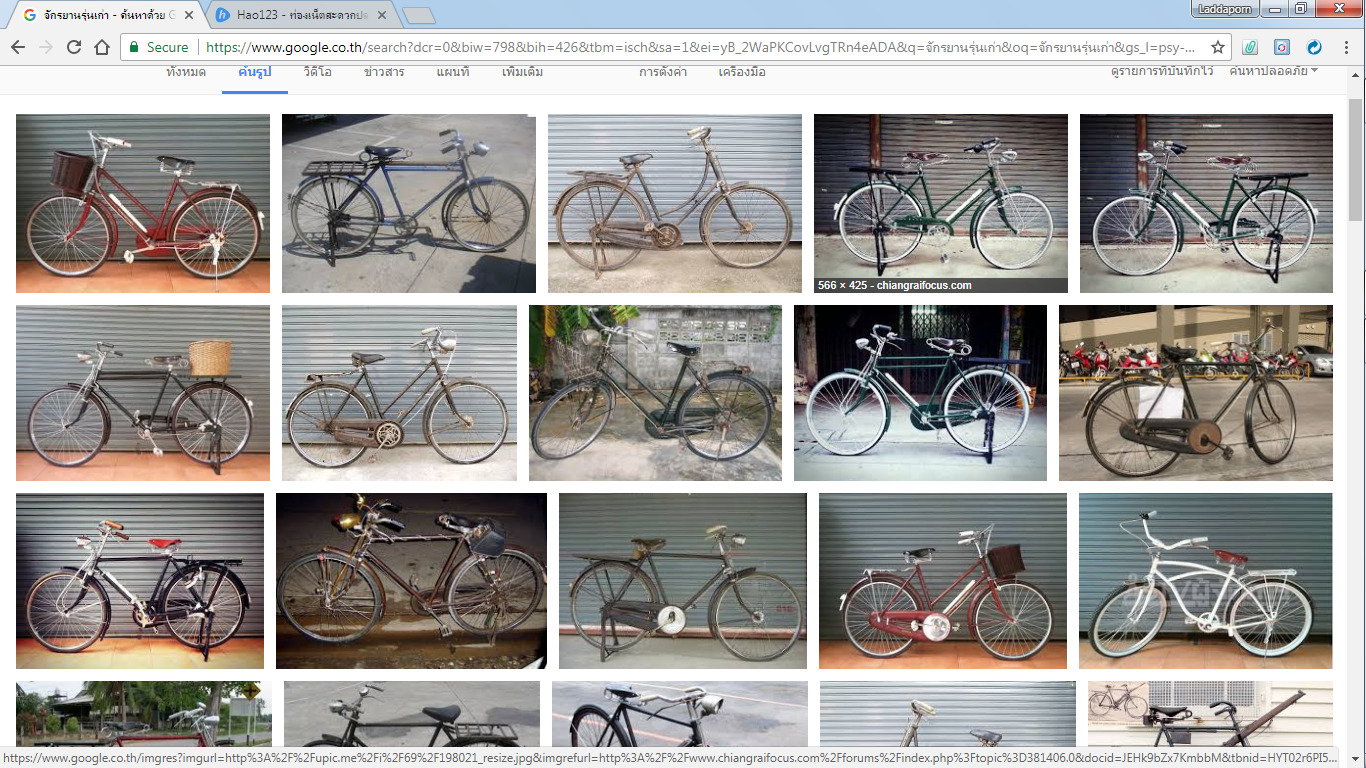 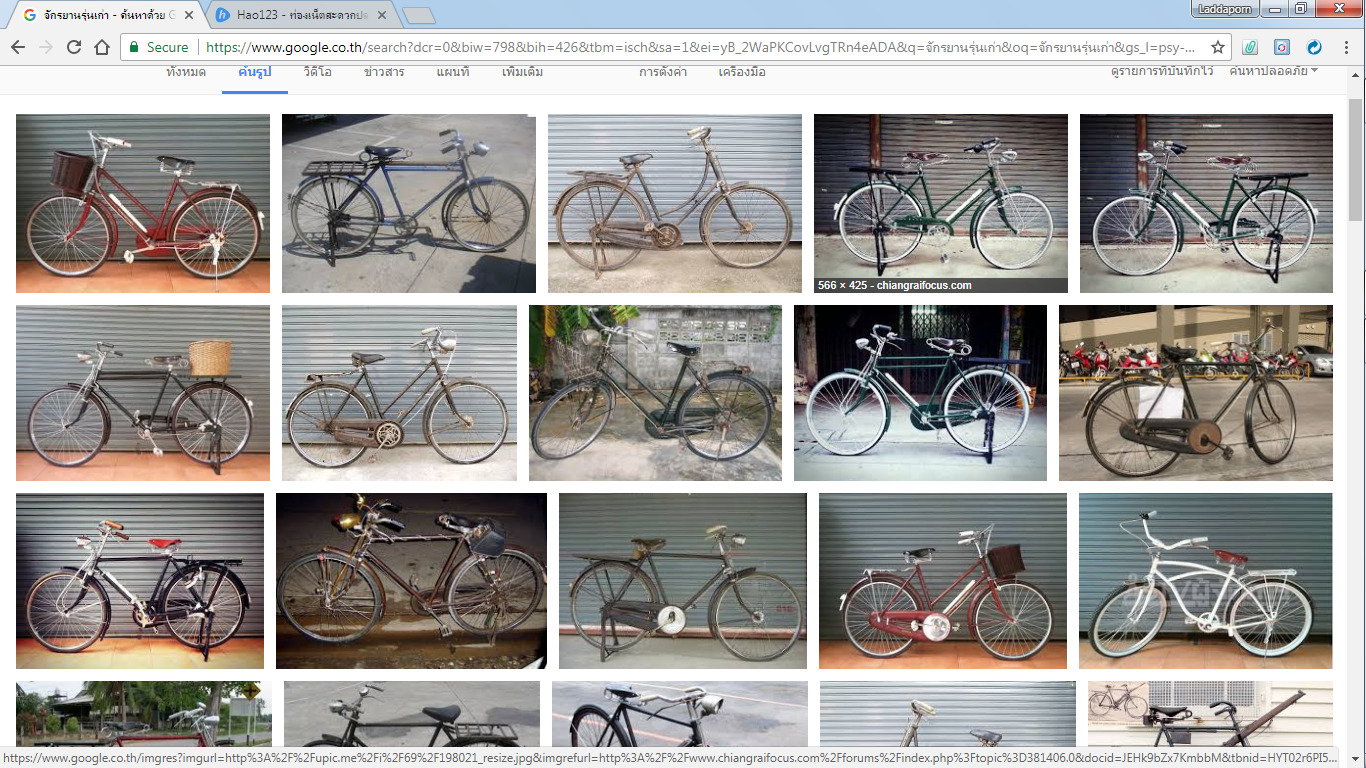 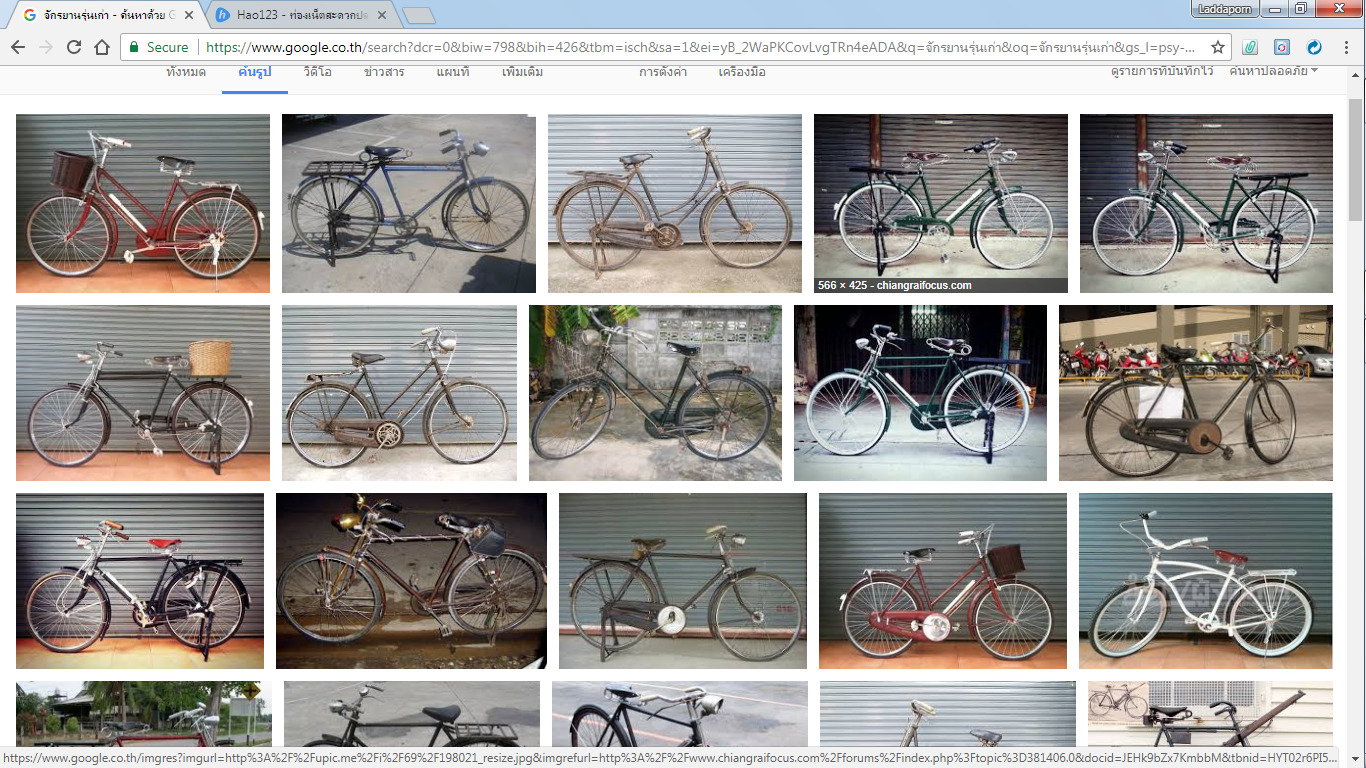 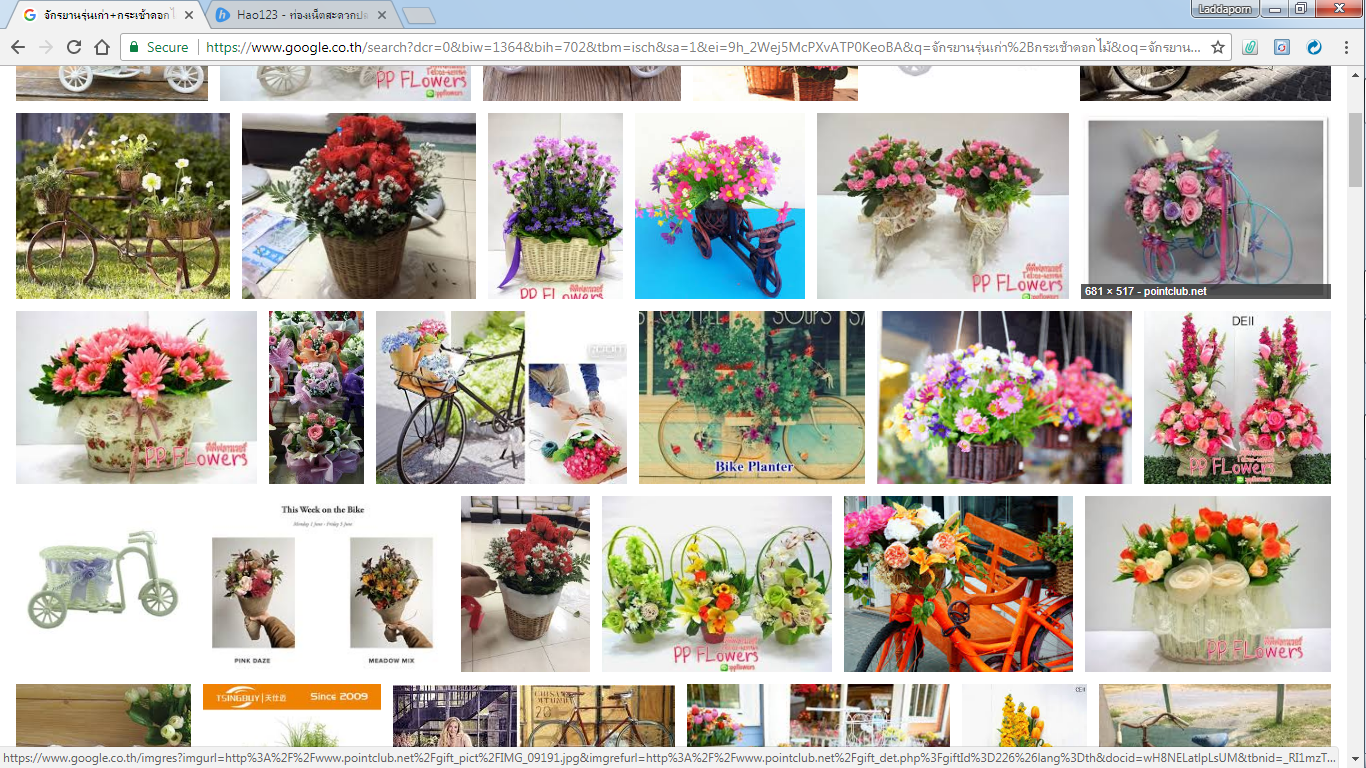 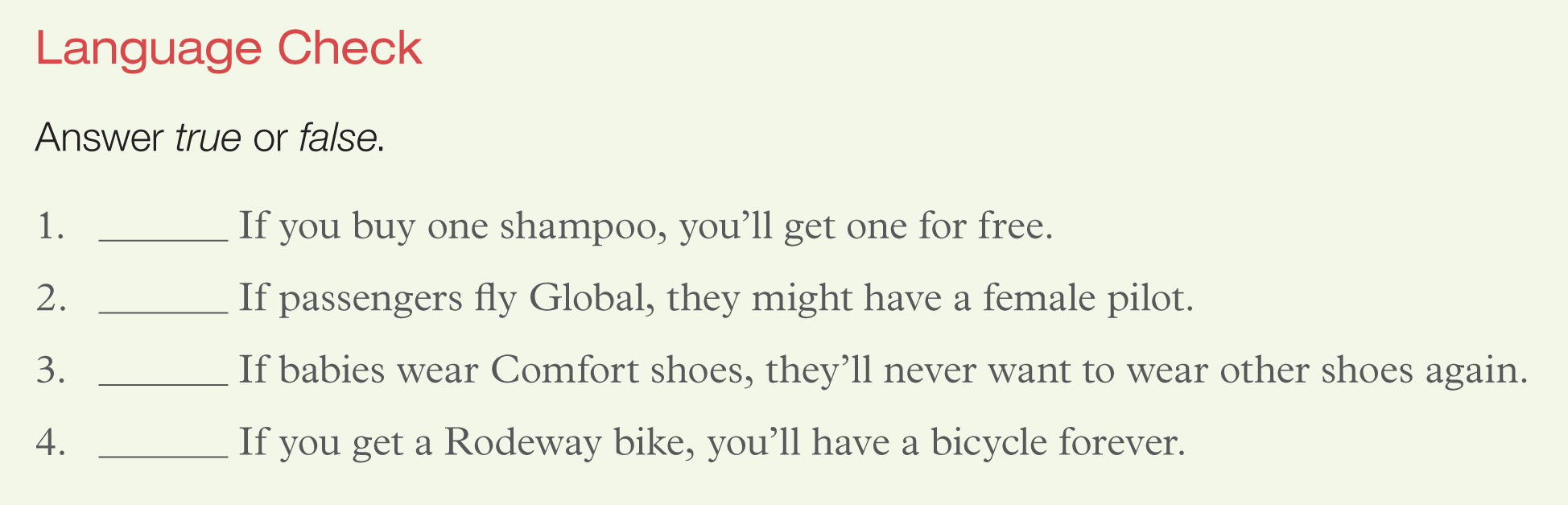 
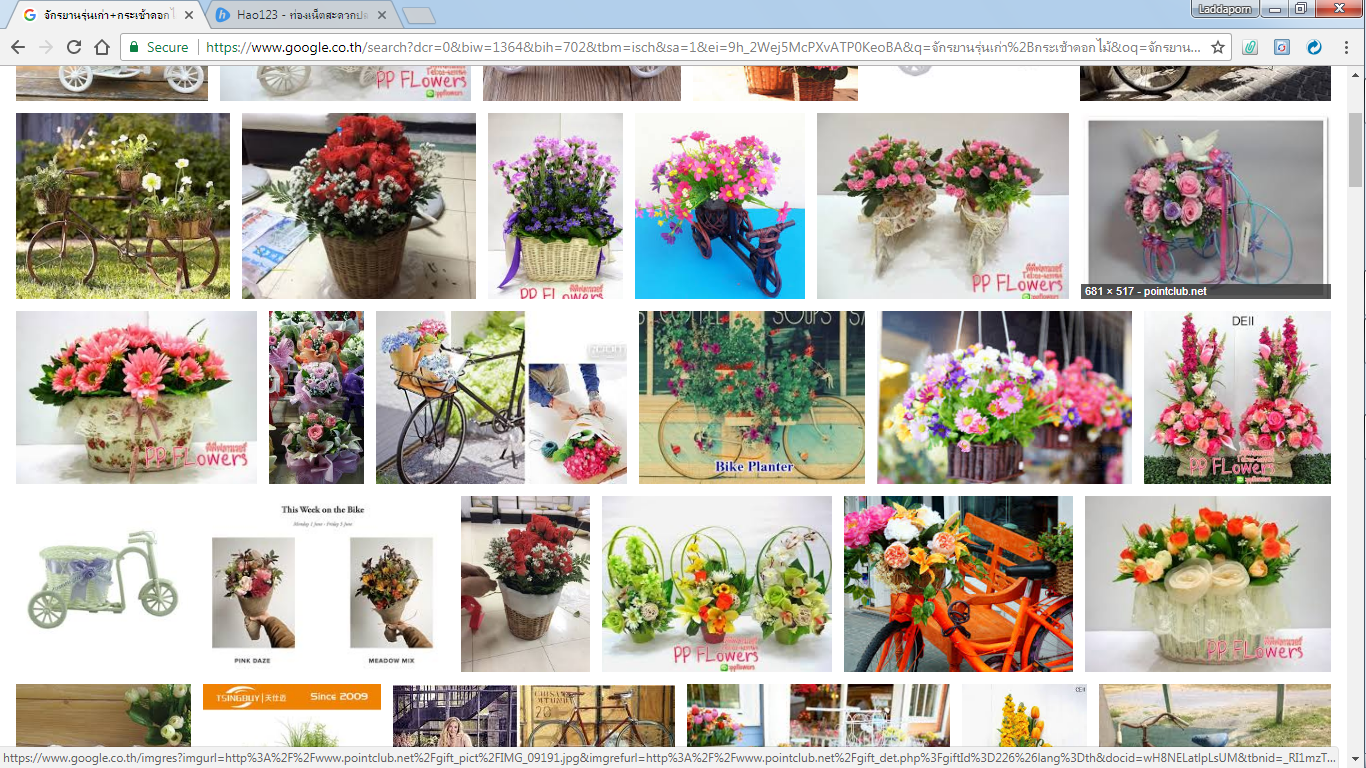 คำศัพท์
satisfaction (n.):	a feeling of happiness or pleasure because you /ˌsadəsˈfakSHən/ 		have achieved something or got what you wanted 			(ความพึงพอใจ)
guarantee (n.):	a formal promise that something will be done /ˌɡerənˈtē,ˈɡerənˌtē/ 	(การรับประกัน)
appeal (v.):		to interest or attract someone (ดึงดูดใจ)
attractive (adj.):	(of a thing) pleasing or appealing to the senses 			(เป็นที่ดึงดูดใจ)
creative (adj.):		relating to or involving the imagination or original 			ideas (ซึ่งมีความคิดสร้างสรรค์)
comfort (n.):		a feeling of being physically relaxed and satisfied 			(ความรู้สึกสบาย)
last (v.):		to continue for a specified period of time (ทนทาน, 			คงทน)
lifetime (n.):		the period of time during which someone is alive 			or something exist (ตลอดชีวิต)
forever (adv.):		for all future time (ตลอดไป, ชั่วนิรันดร์)
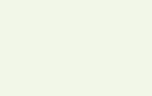 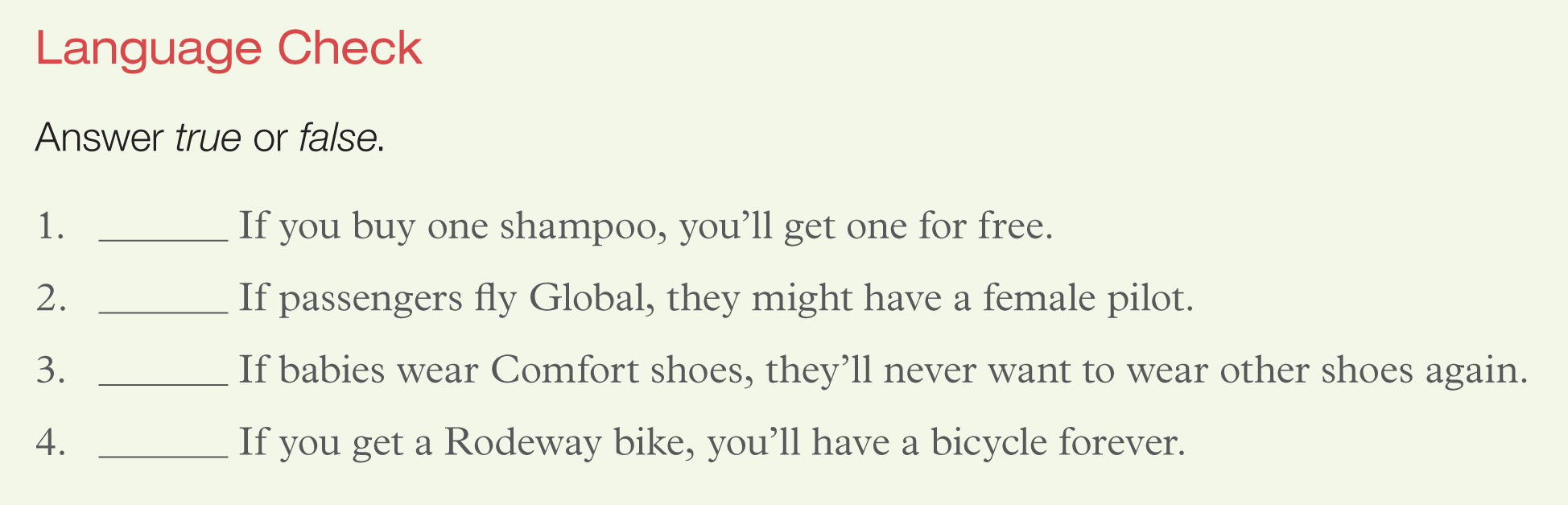 False
True
True
True
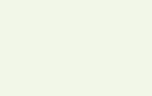 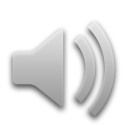 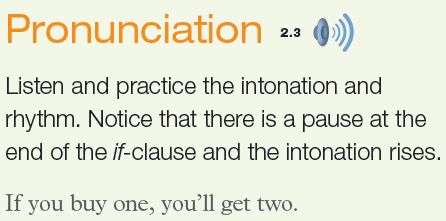 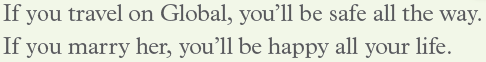 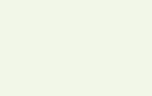 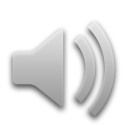 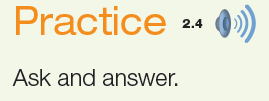 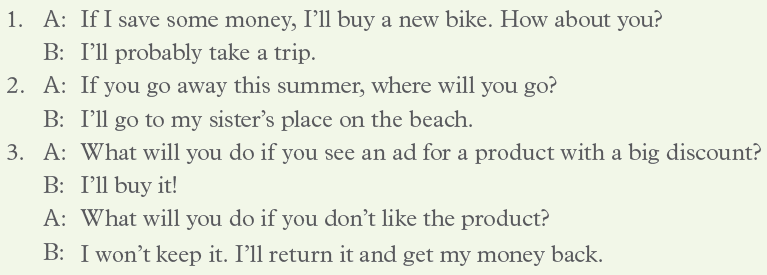 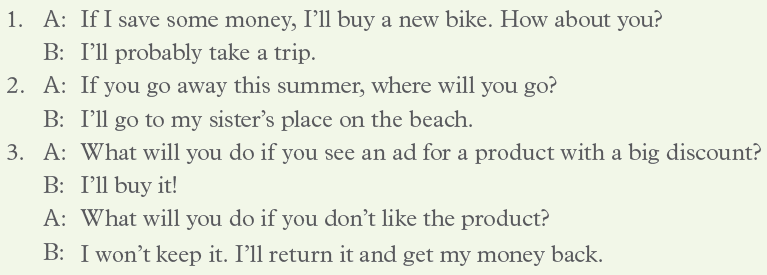 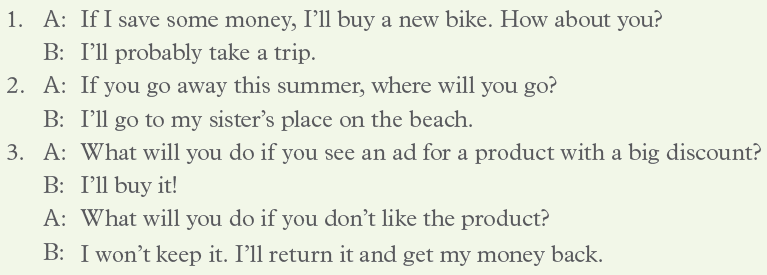 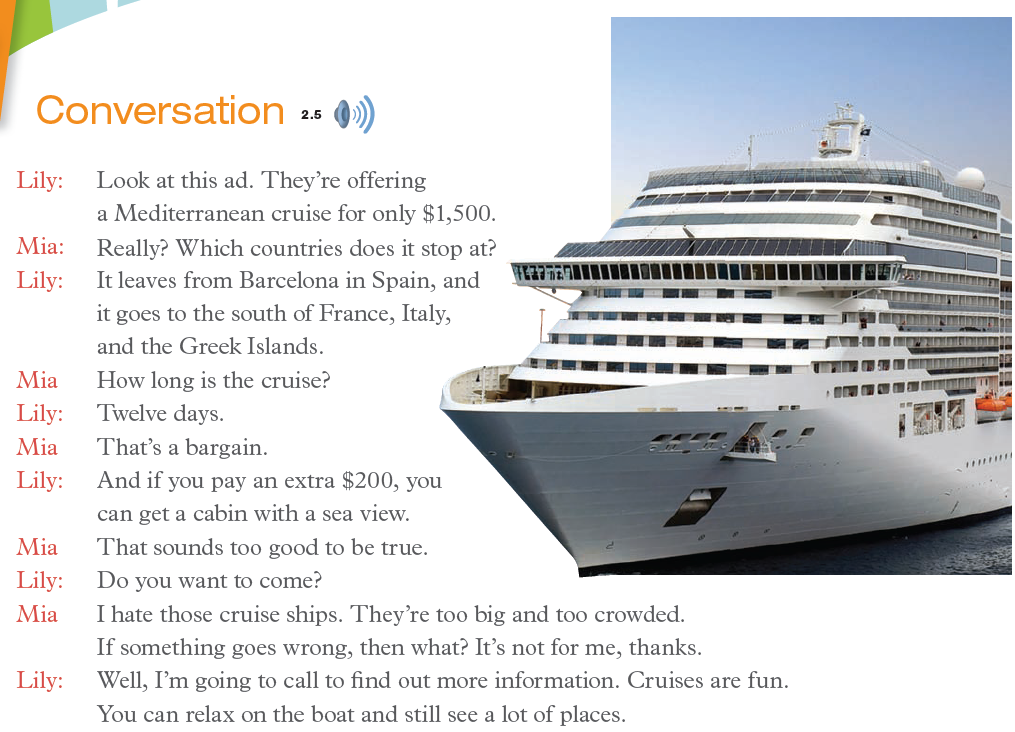 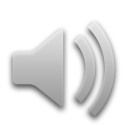 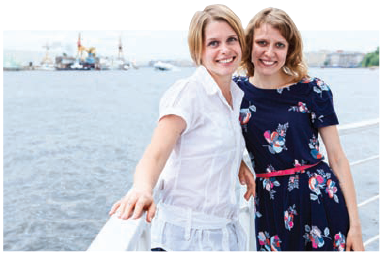 คำศัพท์
cruise (n.):		a voyage on a ship or boat taken for pleasure or 			as a vacation and usually calling in at several 			places (การท่องเที่ยวทางเรือ)
bargain (n.):		something you buy cheaply or for less than its 			usual price (สินค้าราคาถูก)	
cabin (n.):		a small house, especially one built of wood in an 			area of forest or mountain (กระท่อม, กระต๊อบ)
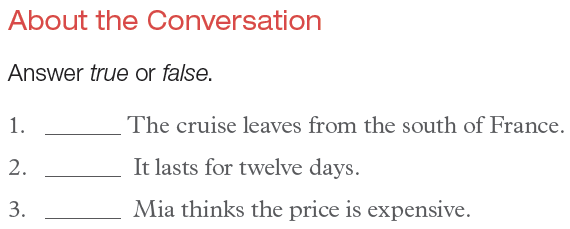 False
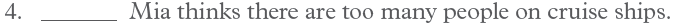 True
False
True
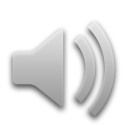 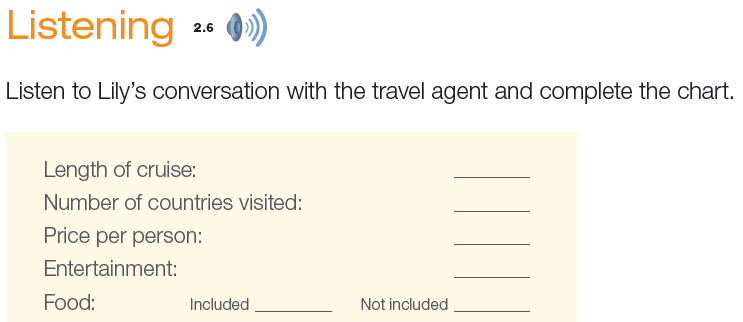 12 days
4
$ 1,500
night club and a movie theater

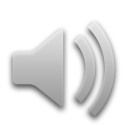 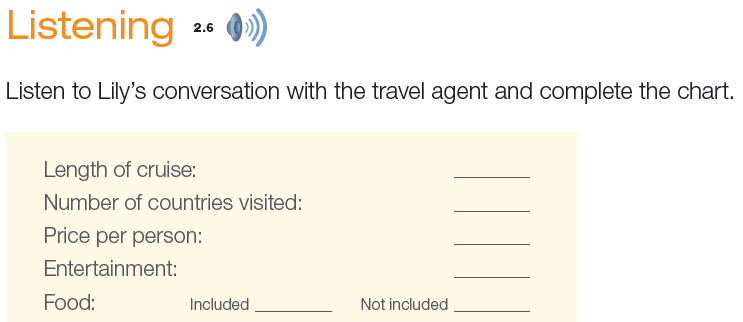 12 days
4
$ 1,500
night club and a movie theater

Representative: 	Mediterranean Cruises.
Lily:	I’m calling about the 12-Day Special I saw advertised. Which places does it stop at?
Representative:	Nice, in the south of France, Naples and Venice in Italy, Dubrovnik in Croatia, and the Greek Islands.
Lily:	Thanks. The ad says the cruise costs $1,500. Is that with meals?
Representative:	Yes, all is included for one  person. That means all meals and there are buffets with all kinds of food available all day long.
Lily:	Is there entertainment on board?
Representative:	Yes, there’s a night club and a  movie theater. And we have lots of sports facilities. For example, we have three swimming pools.
Lily:	Thanks. This sounds great. Now I just have to convince my friend to come along.
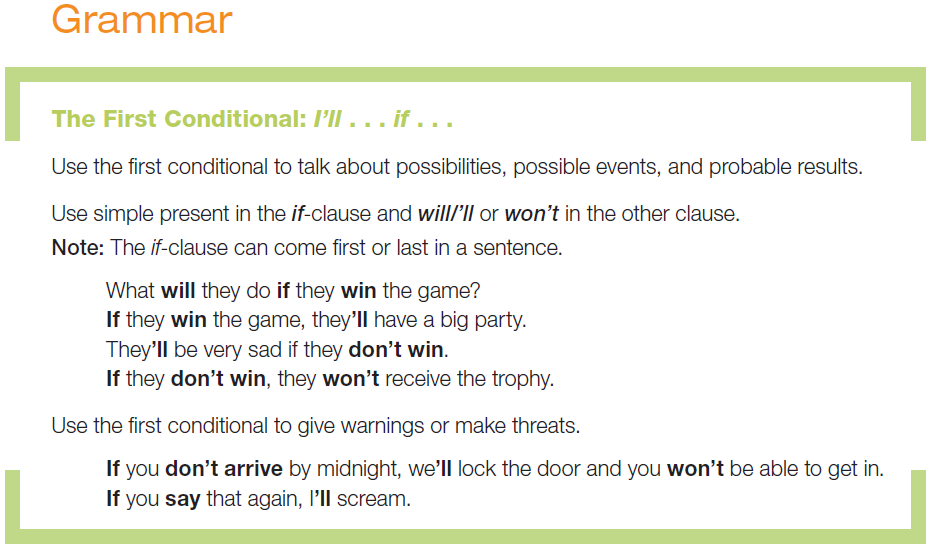 If-Clause Type I - เป็นจริง
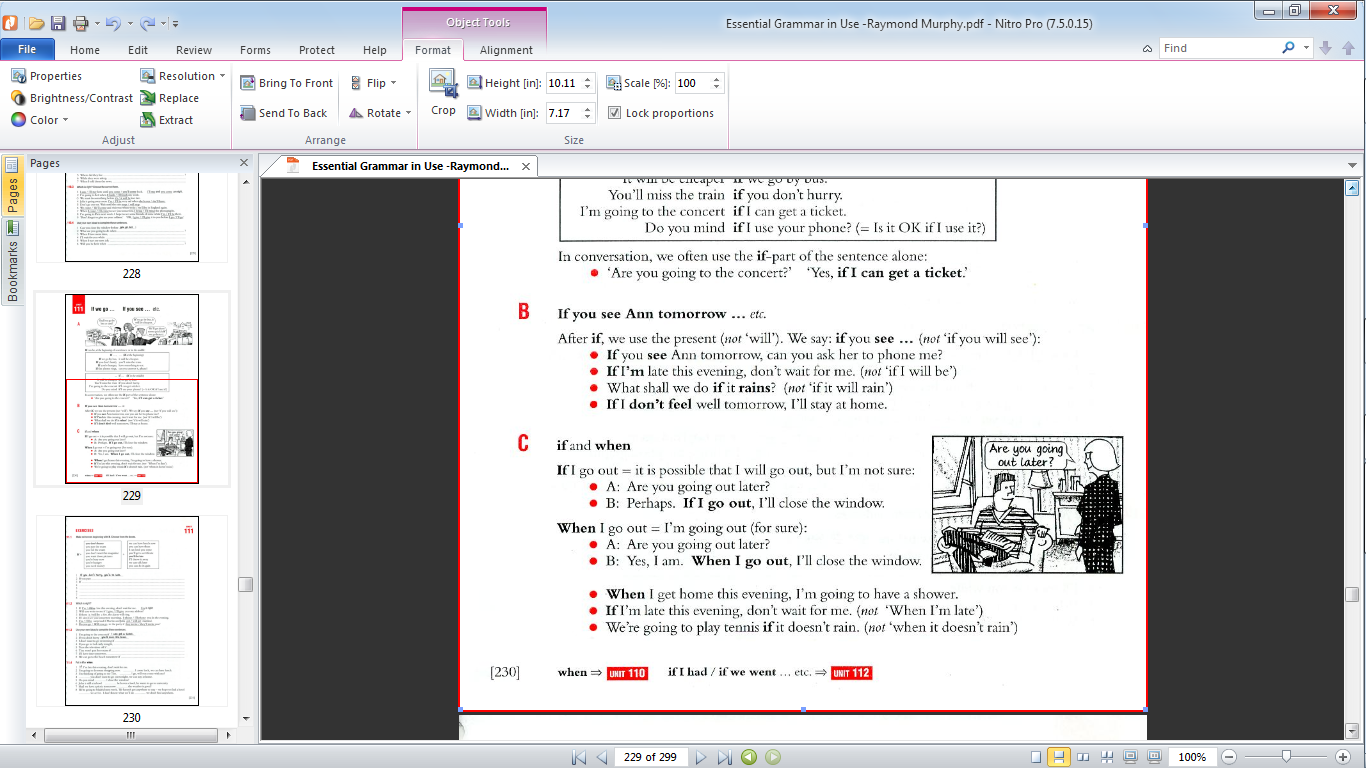 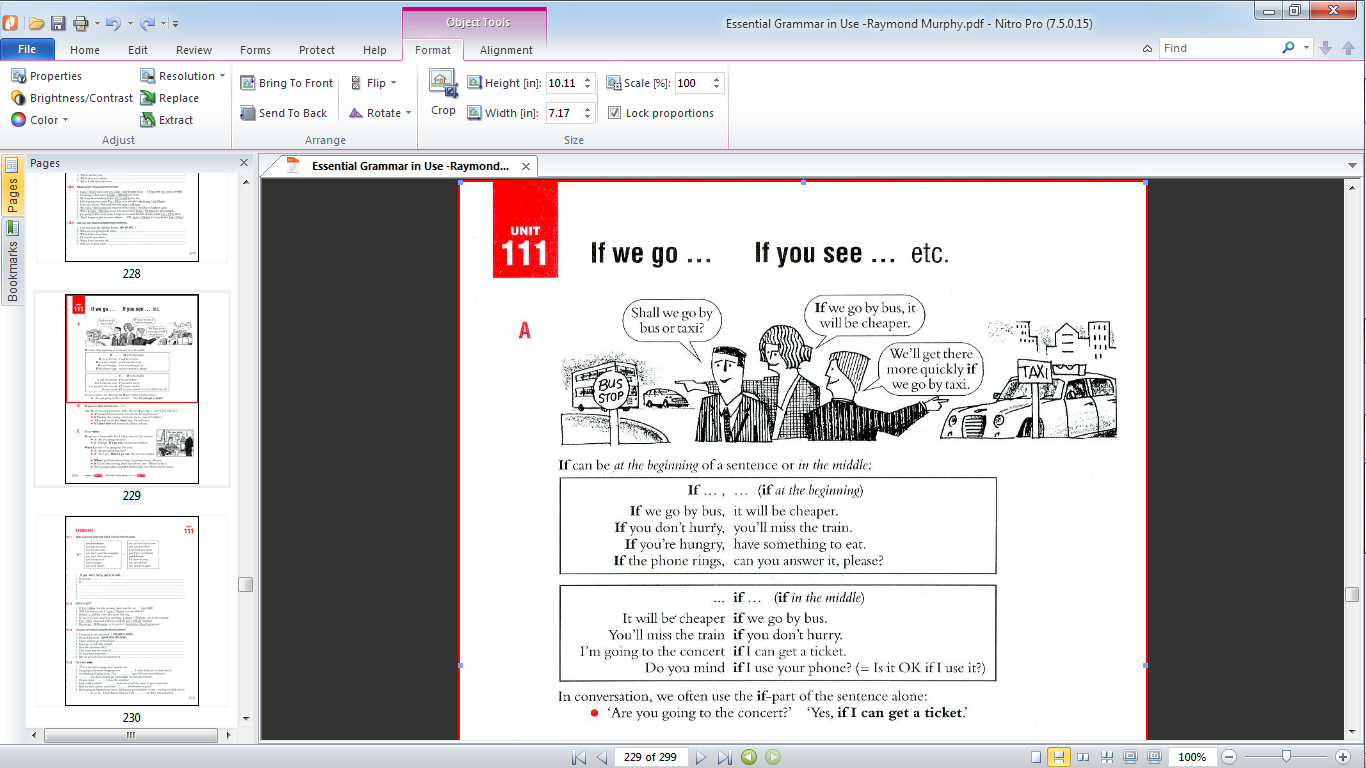 If  /  when
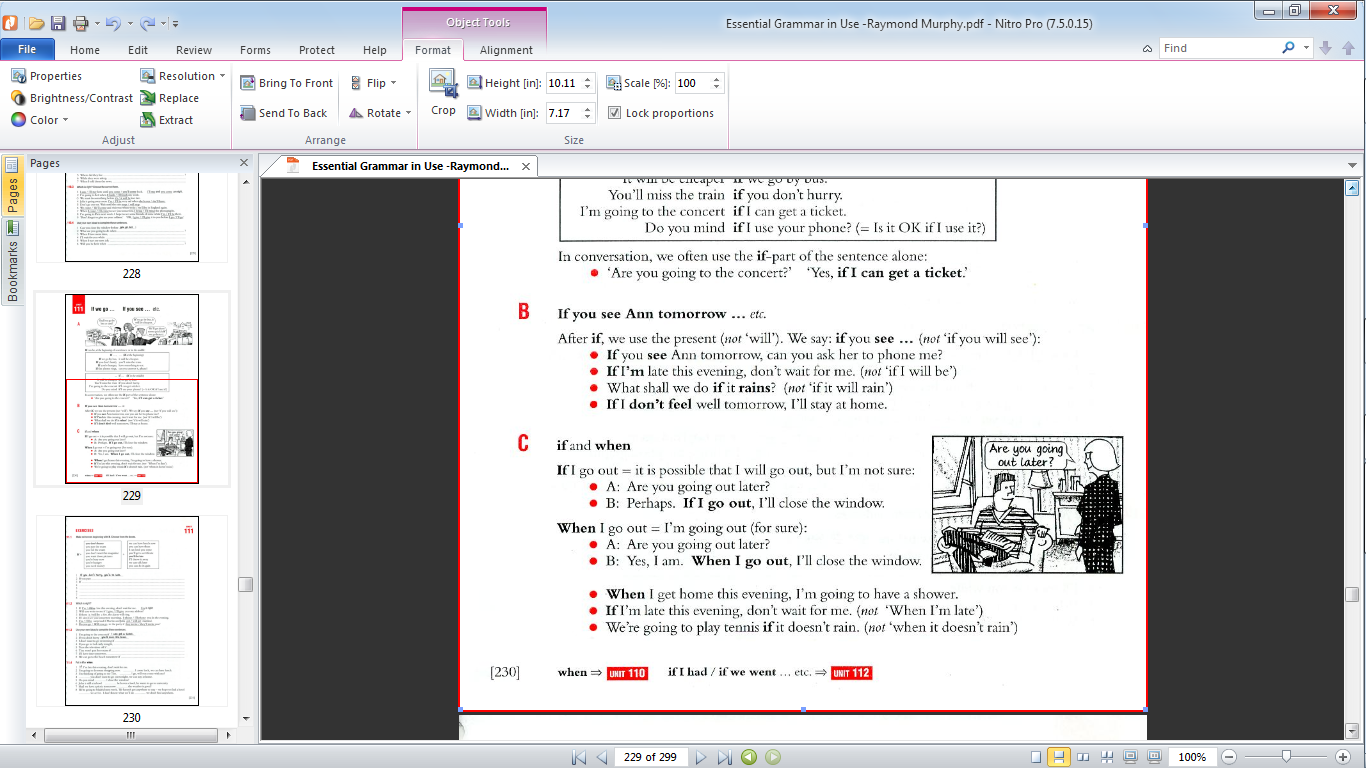 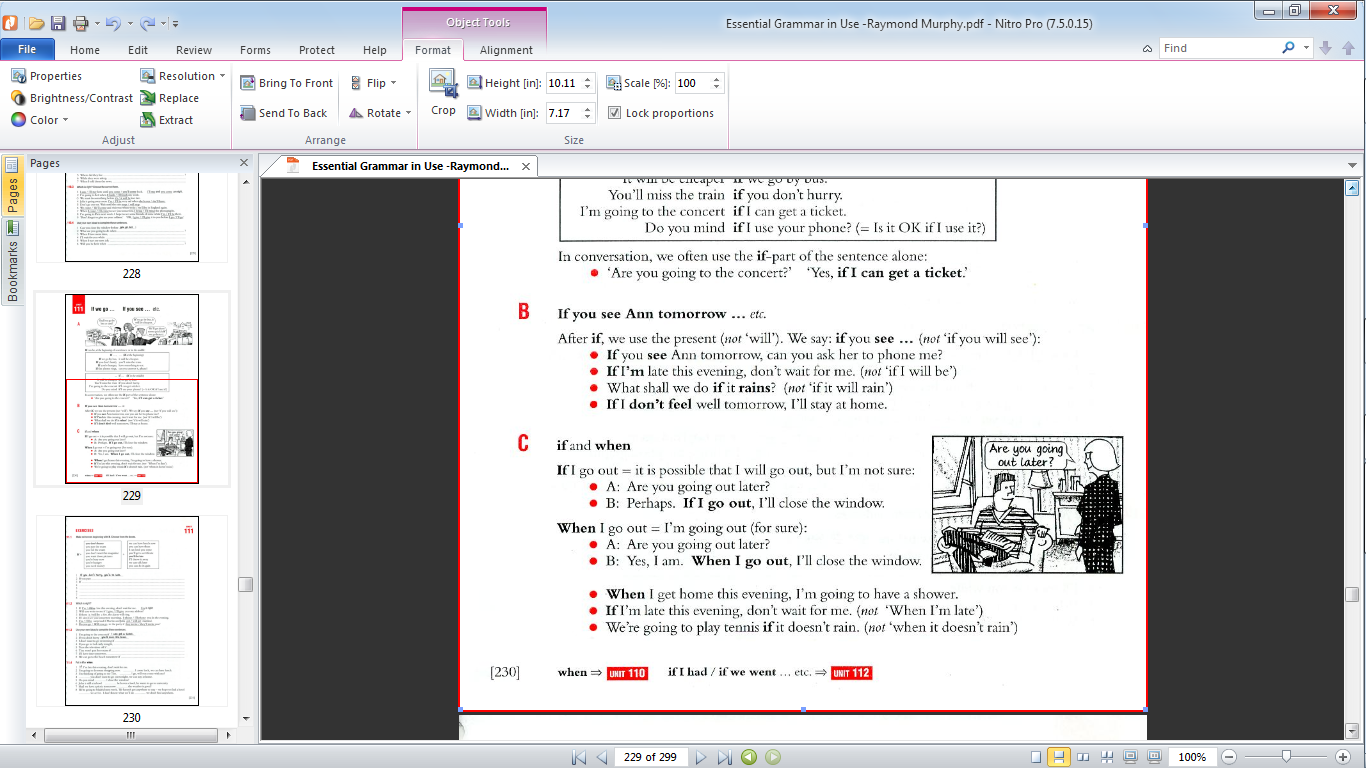 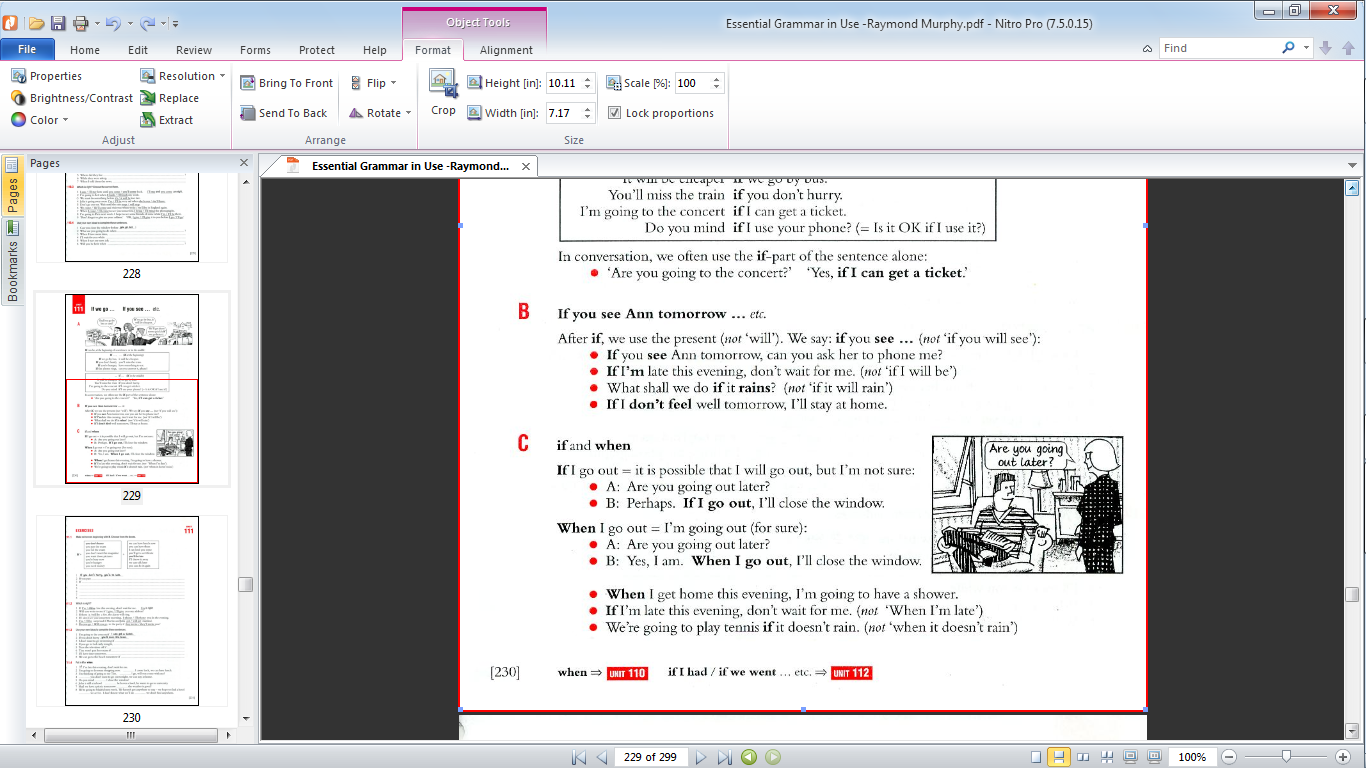 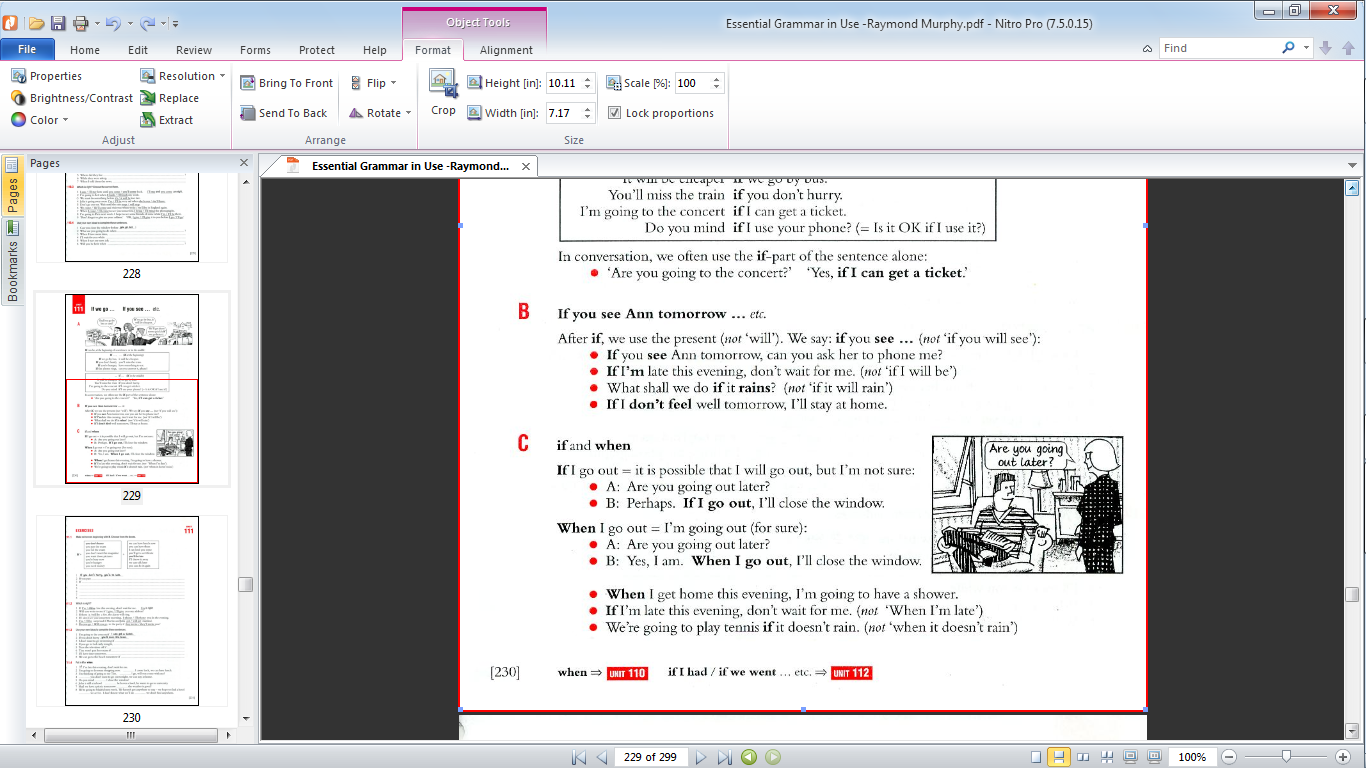 Exercise
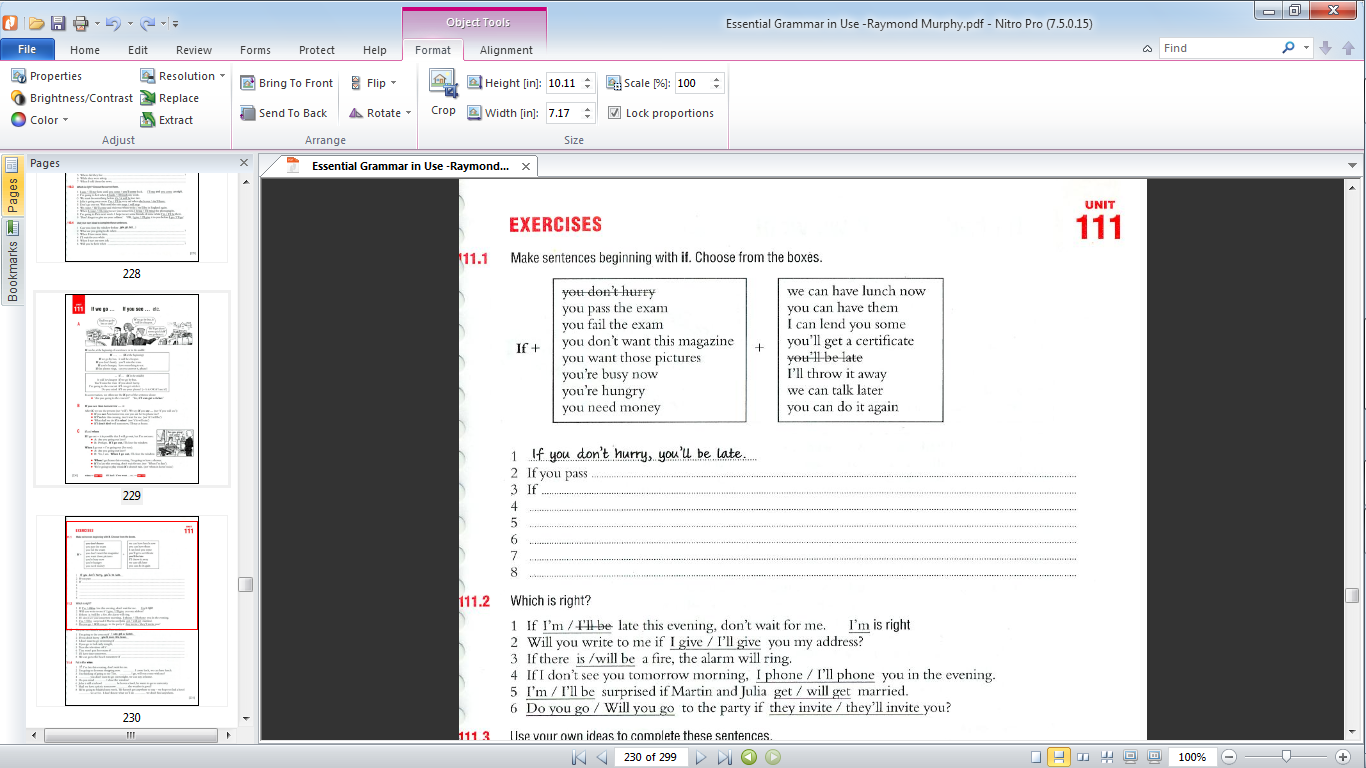 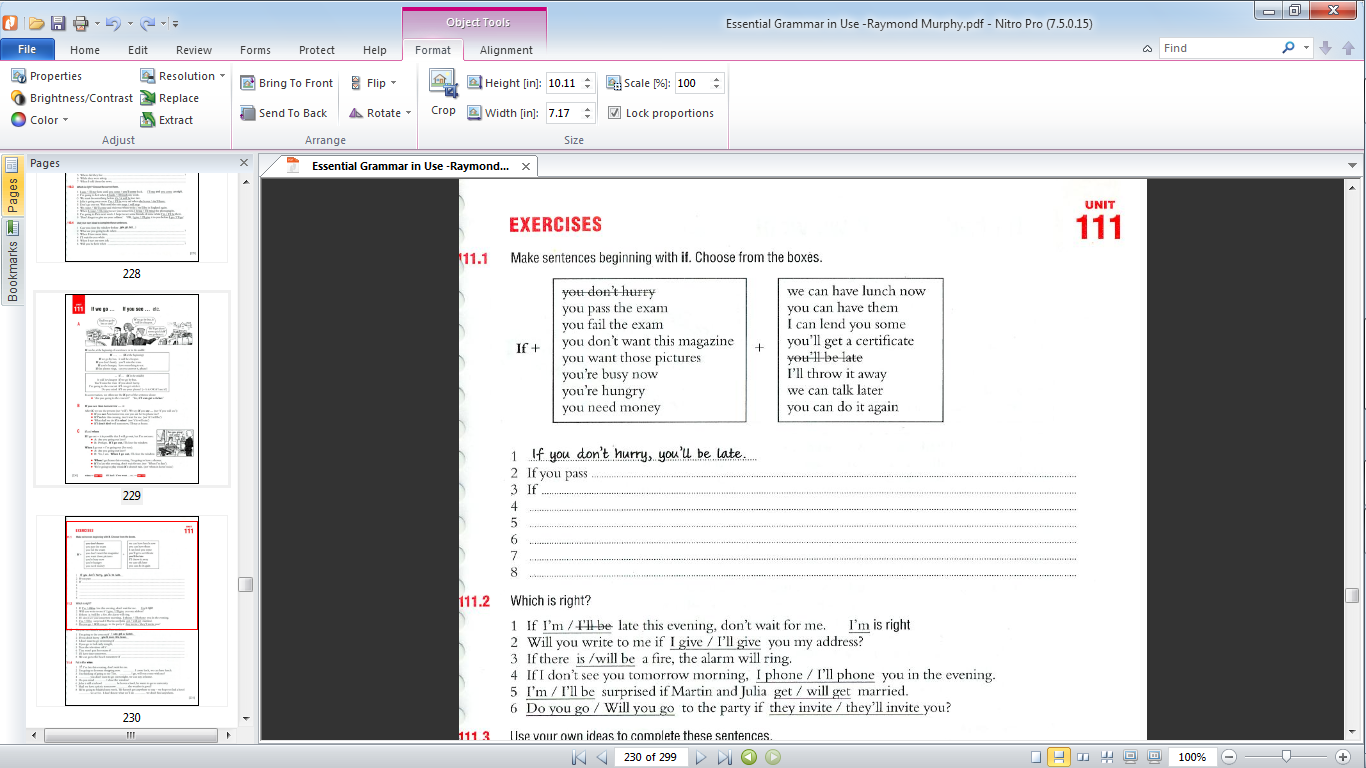 Exercise
Exercise
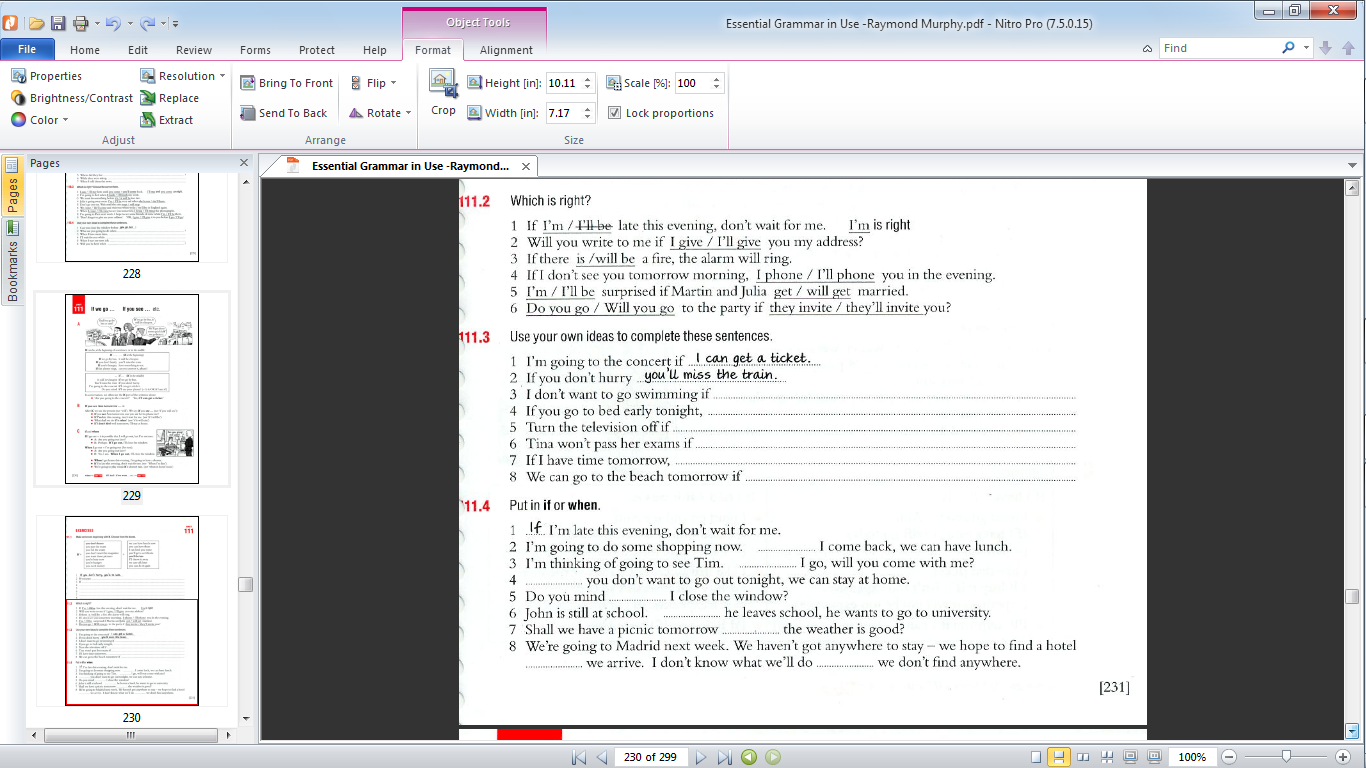 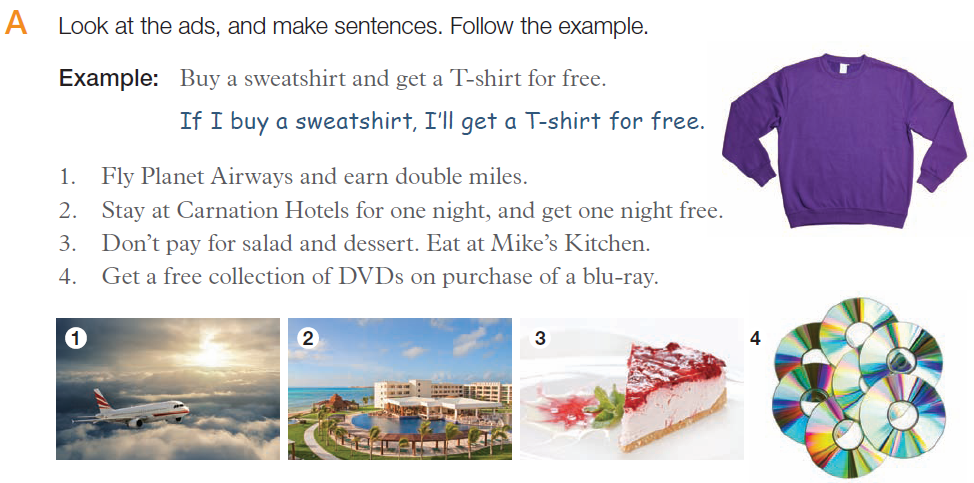 If I fly by Planet Airways, I’ll earn double miles. 
2. If I stay at Carnation Hotels for one night, I’ll get one night free. 
3. I won’t pay for salad and dessert if I eat at Mike’s Kitchen.
4. I’ll get a free collection of DVDs if I purchase a blu-ray.
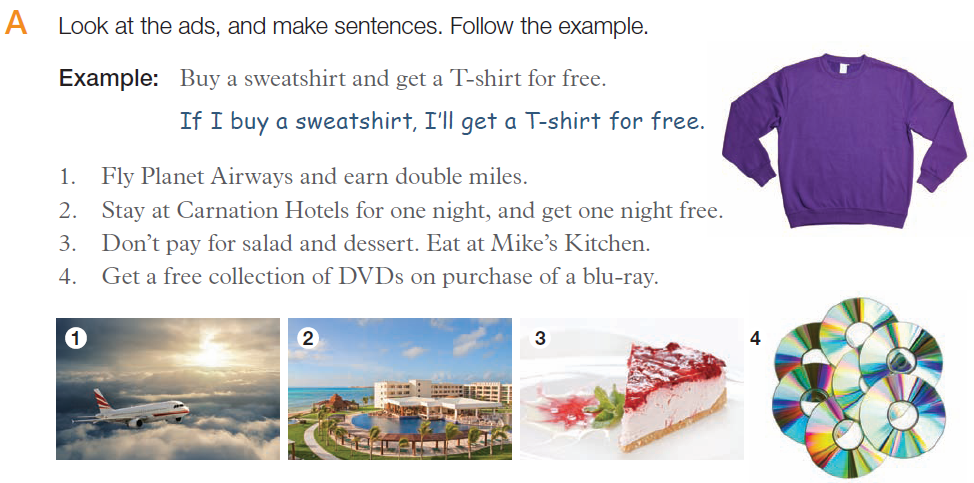 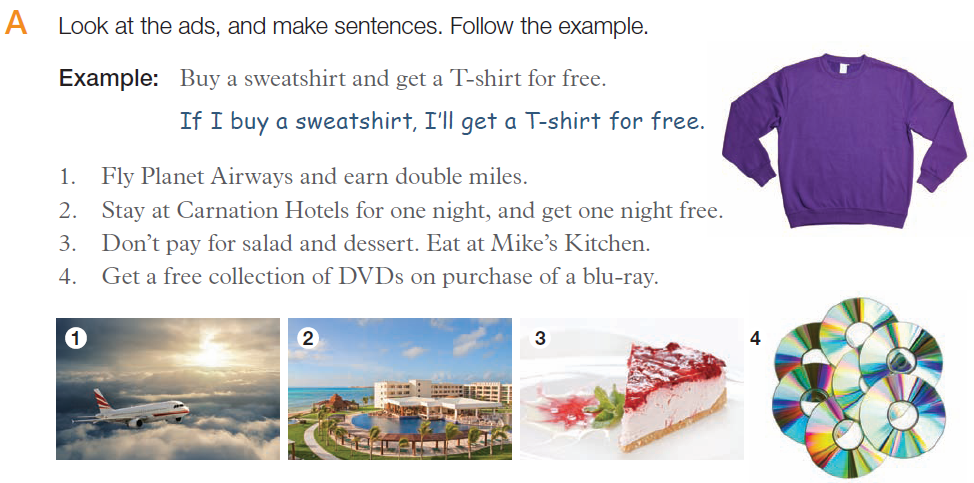 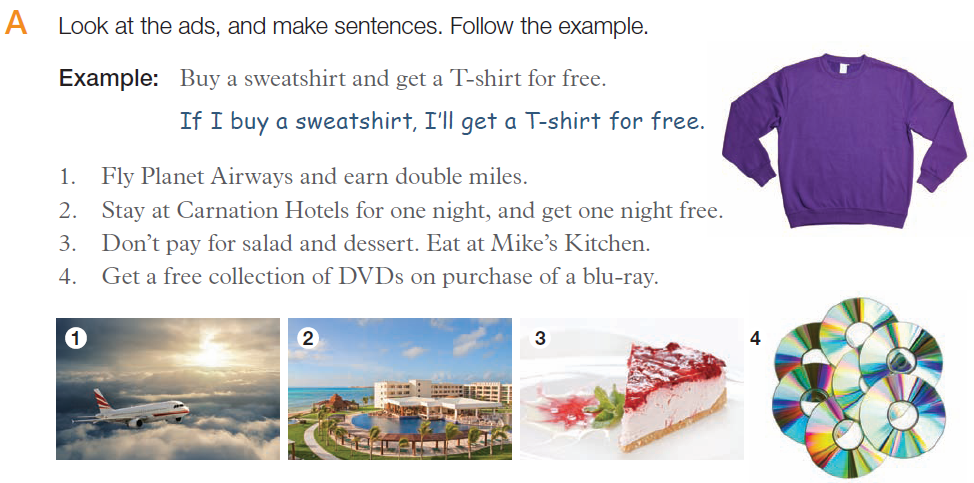 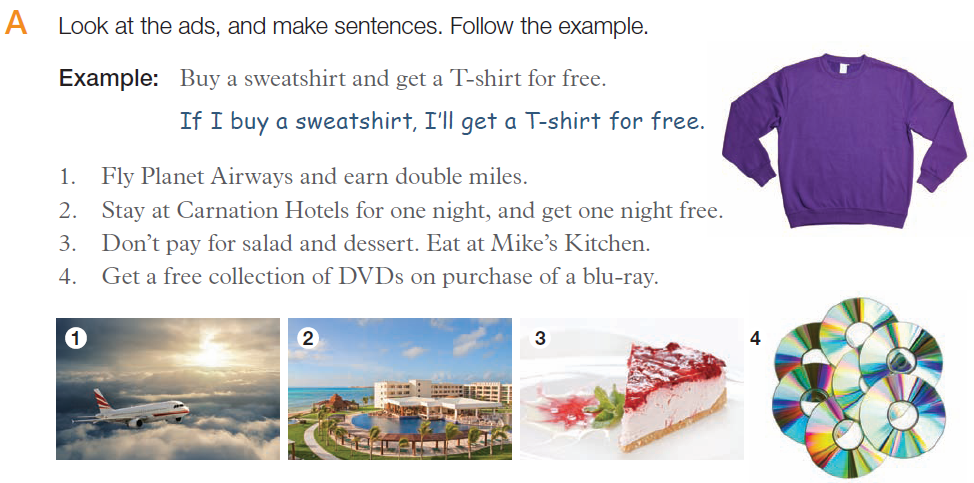 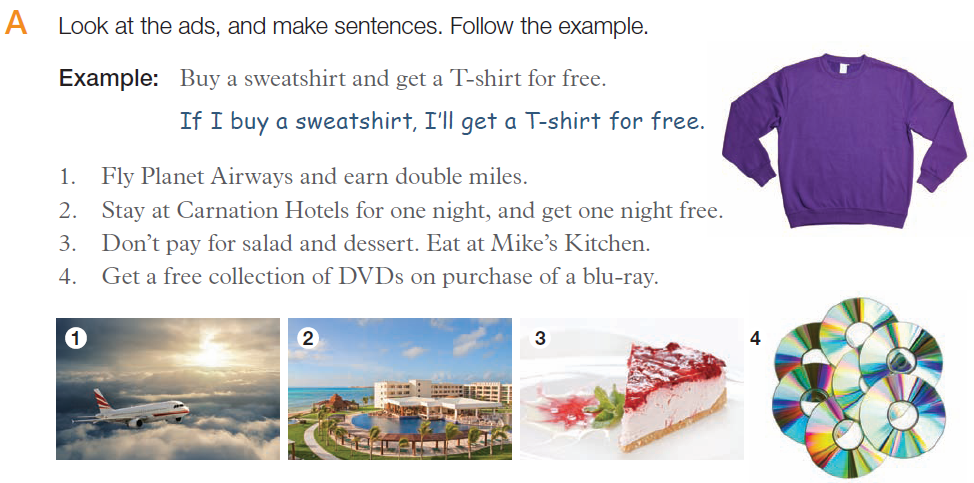 If I fly by Planet Airways, I’ll earn double miles.
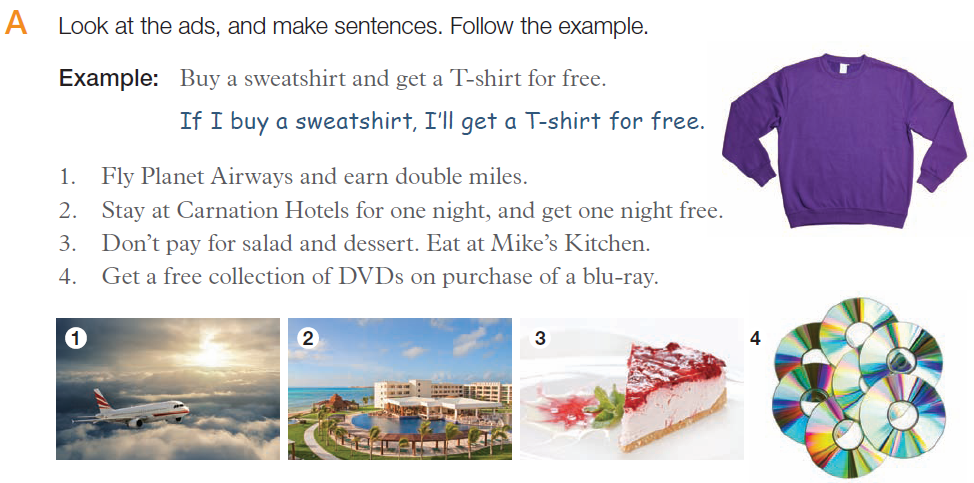 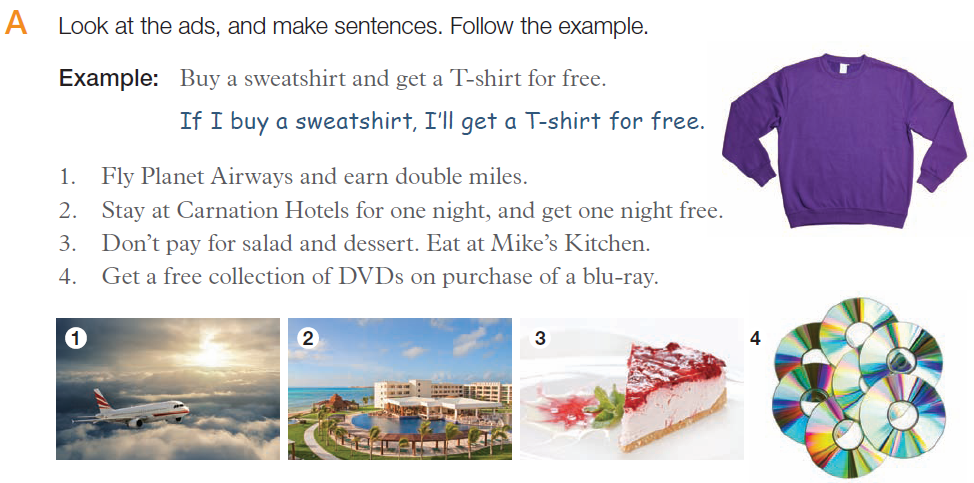 If I stay at Carnation Hotels for one night, I’ll get one night free.
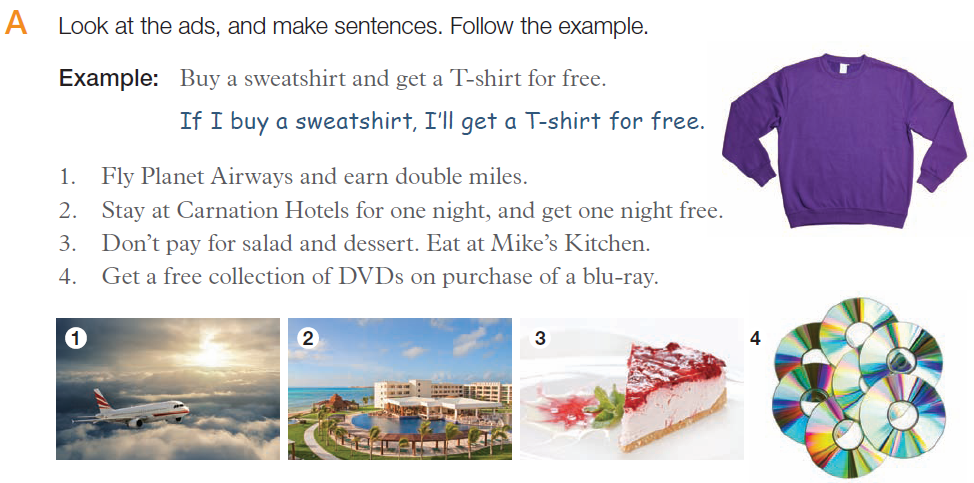 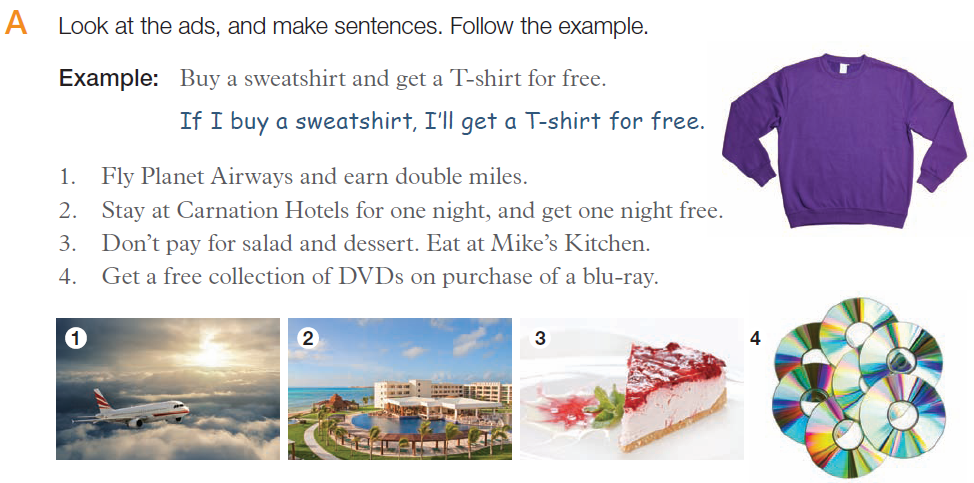 I won’t pay for salad and dessert 
if I eat at Mike’s Kitchen.
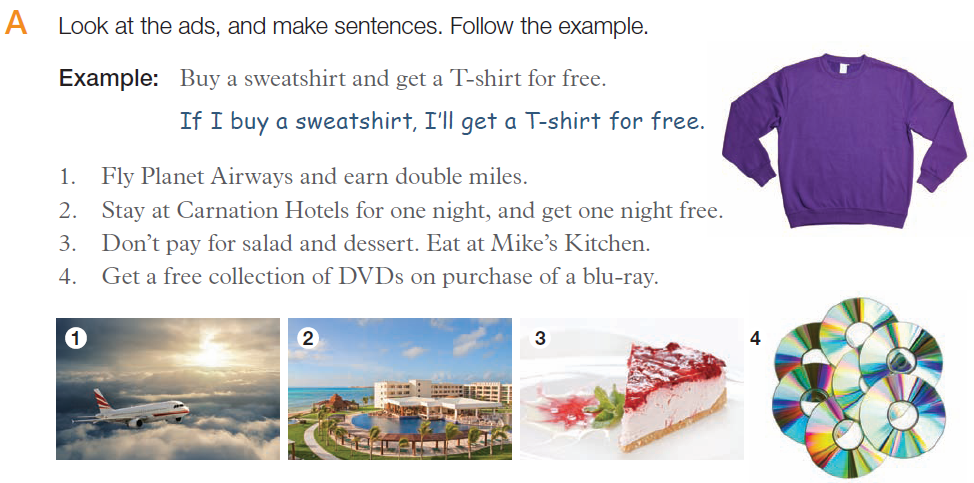 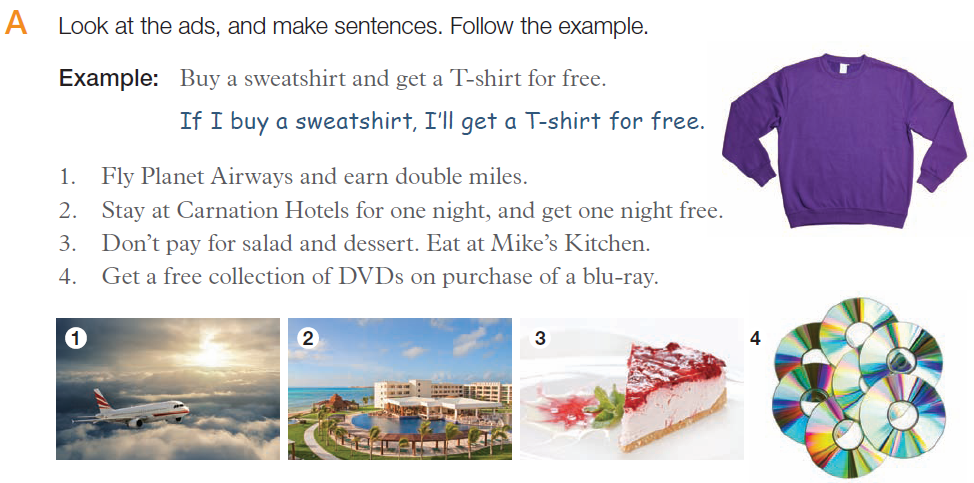 I’ll get a free collection of DVDs if I purchase a blu-ray.
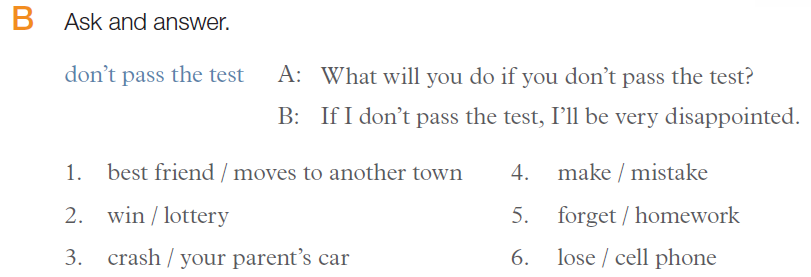 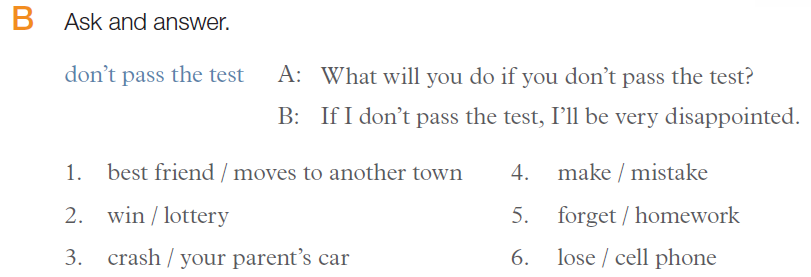 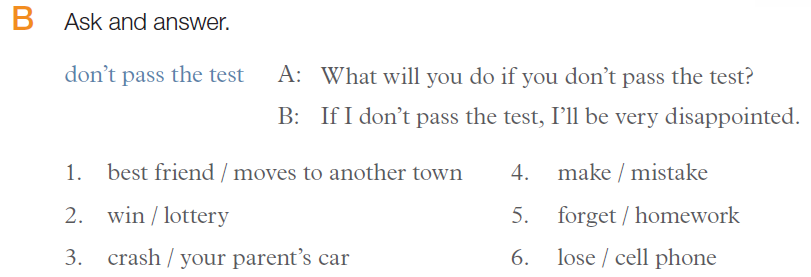 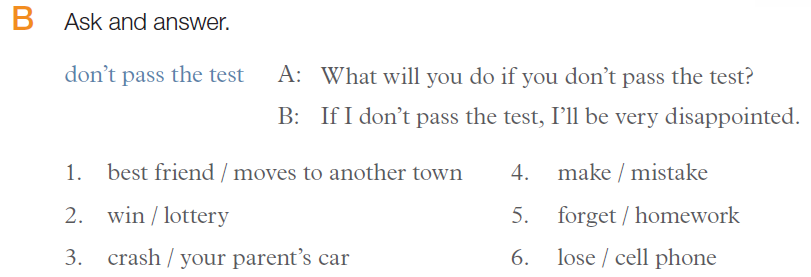 answer
ดิสอะพอย'ทิด
ผิดหวัง
เสียใจ
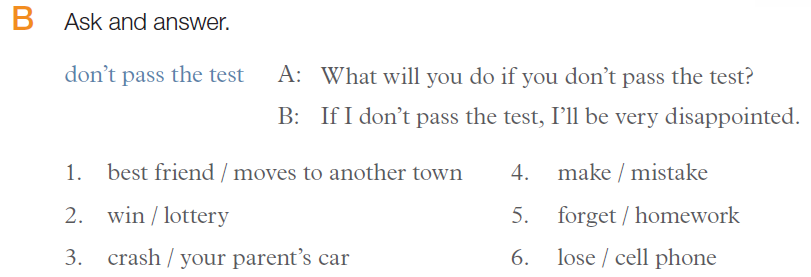 answer
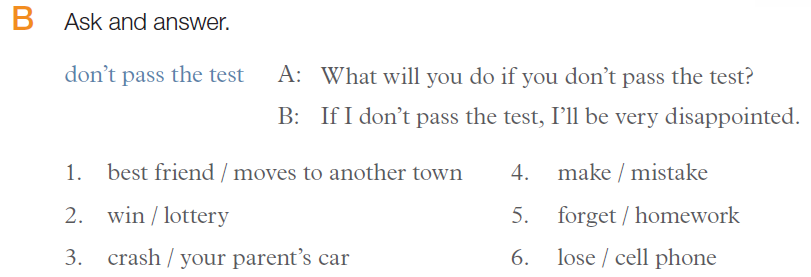 What will you do if your best friend moves to another town?
If my best friend moves to another town, I’ll___________
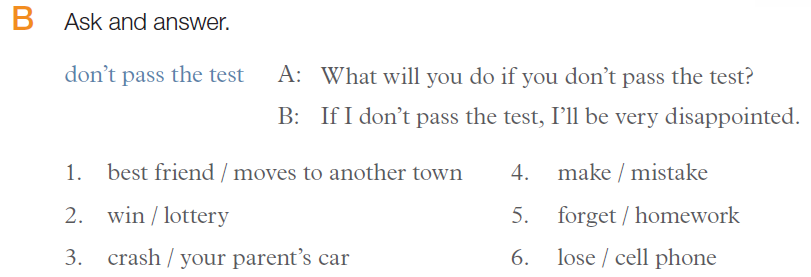 2. What will you do if you win the lottery?
If I win the lottery, I’ll__________________.
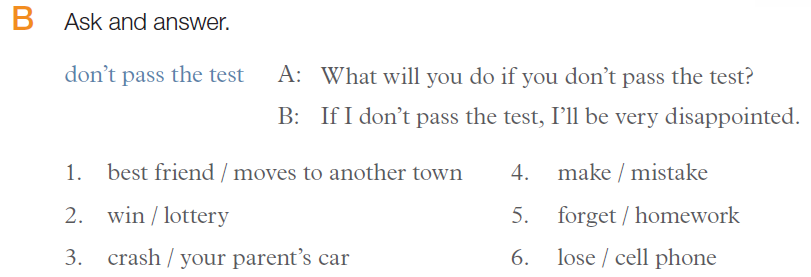 3. What will you do if you crash your parent’s car?
If I crash my parent’s car, I’ll_____________.
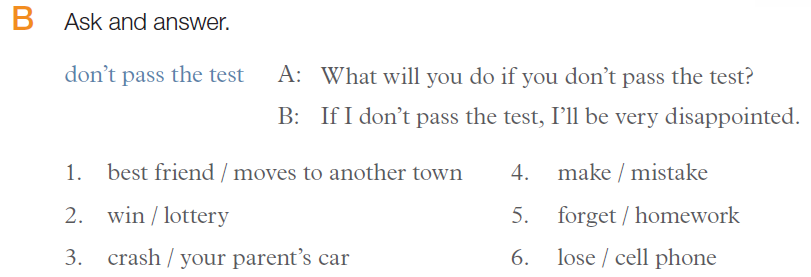 What will you do if you make a mistake?
If I make a mistake, I’ll_______________.
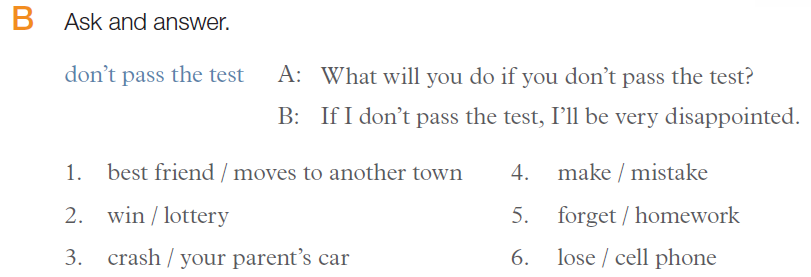 What will you do if you forget your homework?
If I forget my homework, I’ll____________.
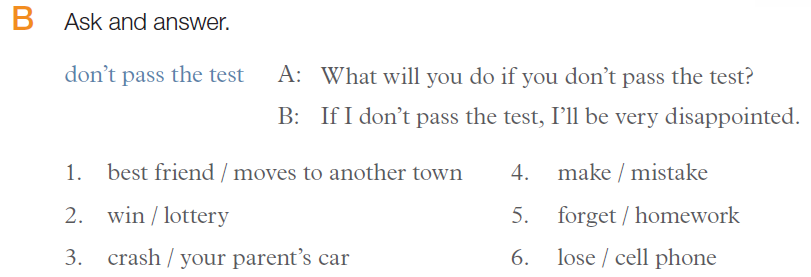 What will you do if you lose your cell phone?
If I lose my cell phone, I’ll_____________.
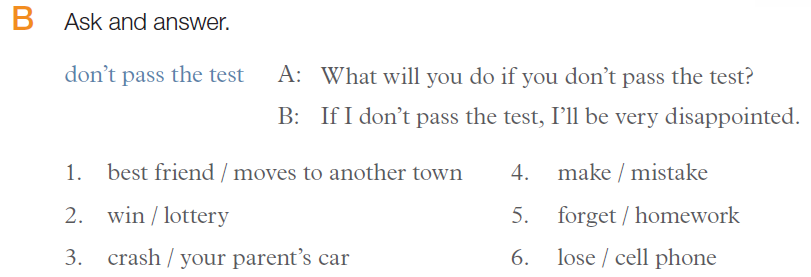 Answers will vary.
1. What will you do if your best friend moves to another town?
2. What will you do if you win the lottery?
3. What will you do if you crash your parent’s car?
4. What will you do if you make a mistake?
5. What will you do if you forget your homework?
6. What will you do if you lose your cell phone?
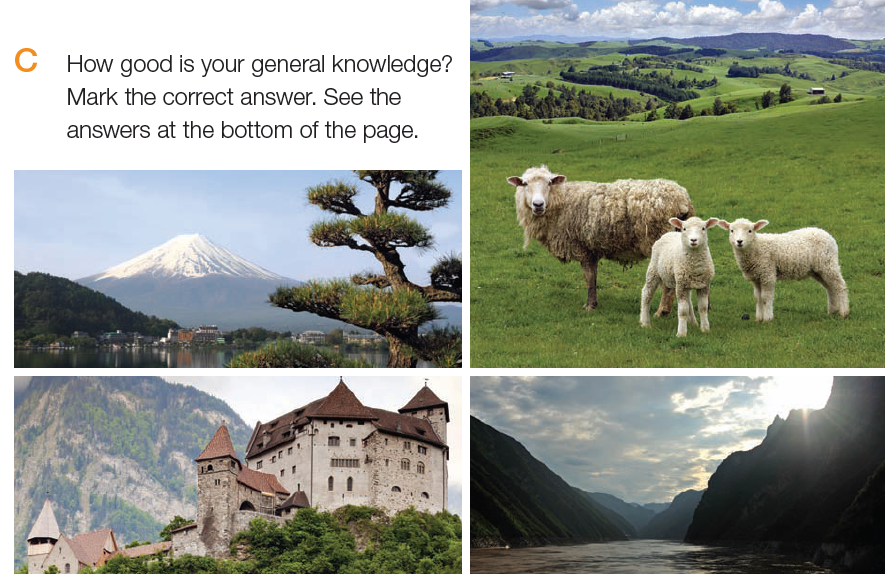 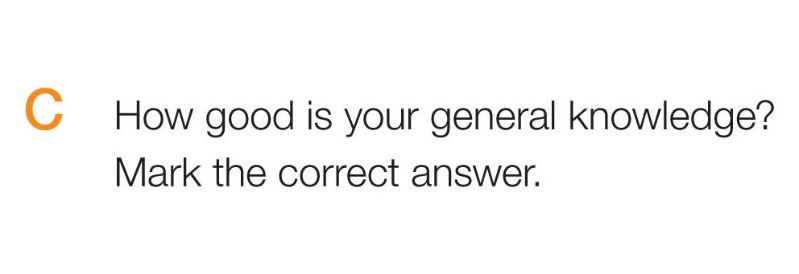 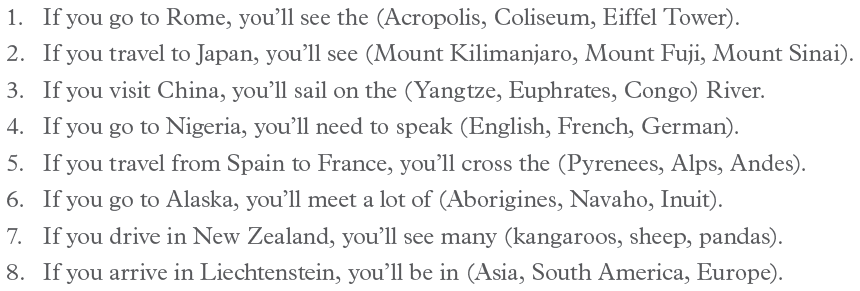 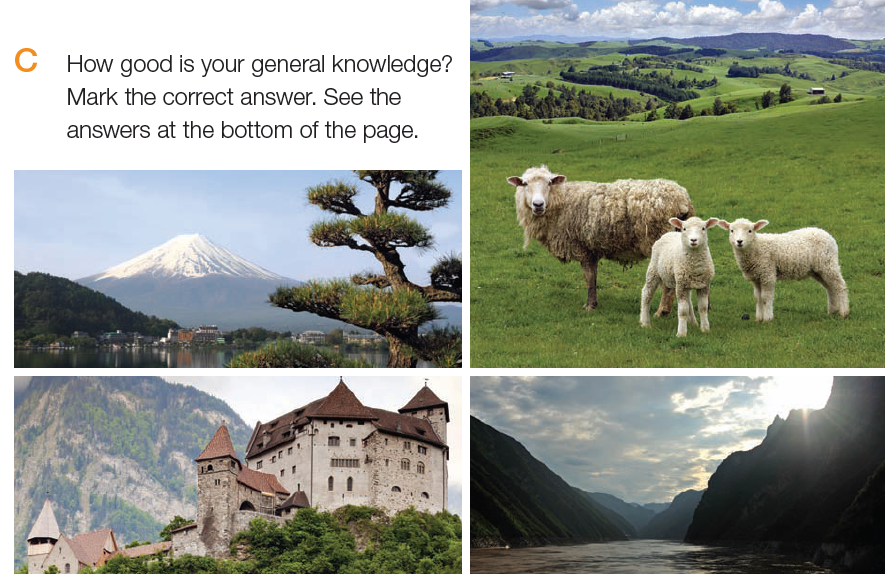 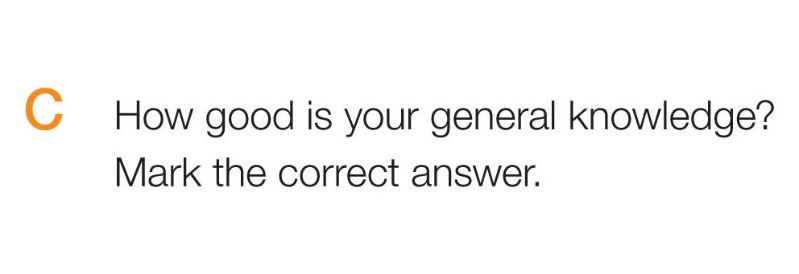 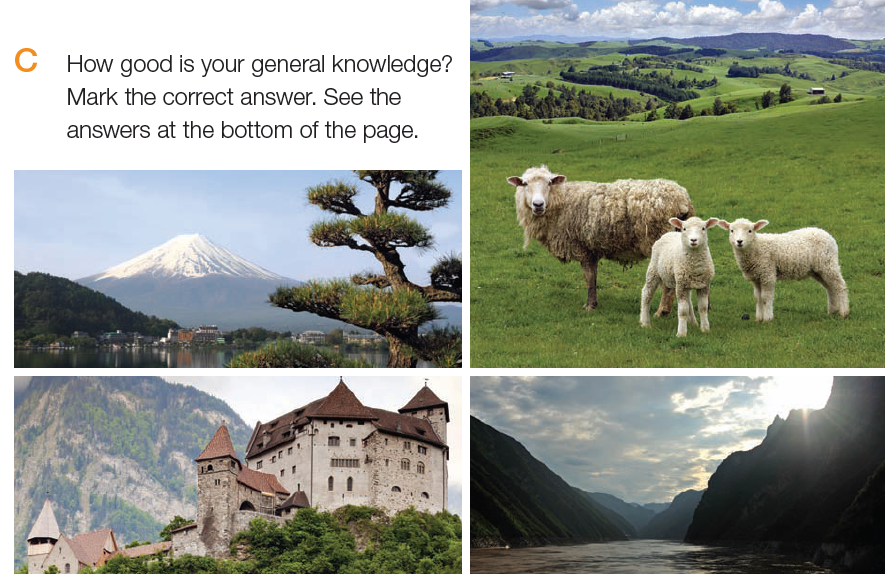 What’s the name of the mountain?
Where is it?
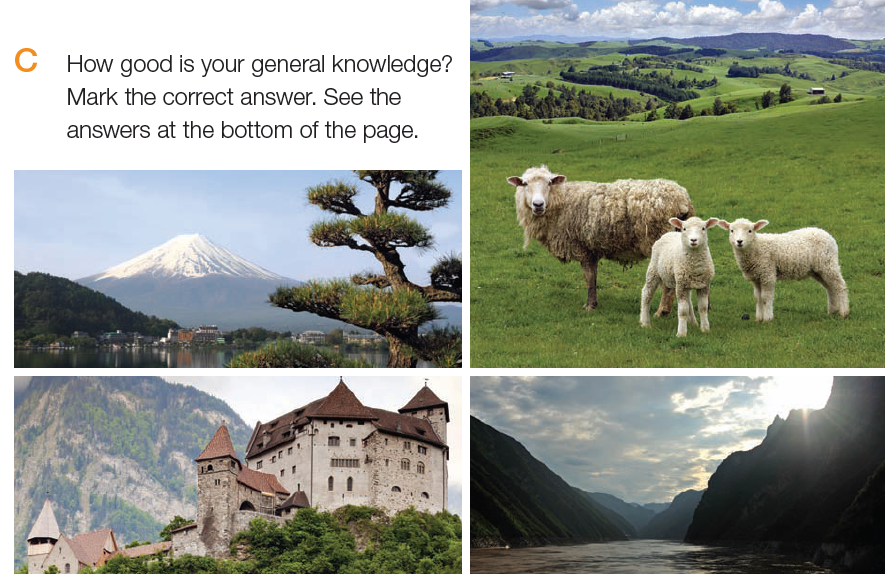 Where are the sheep?
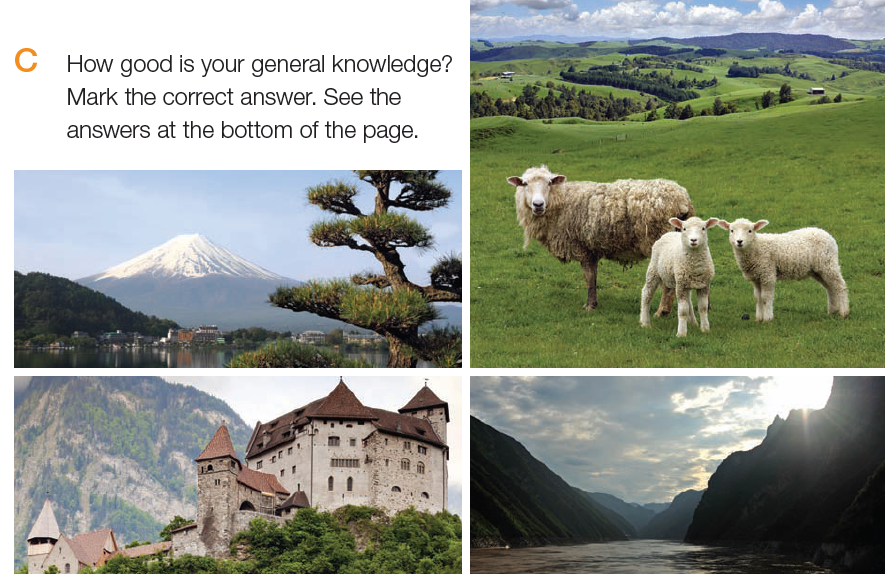 Where is the castle?
In Liechtenstein , a small country in Europe, between Switzerland and Austria.
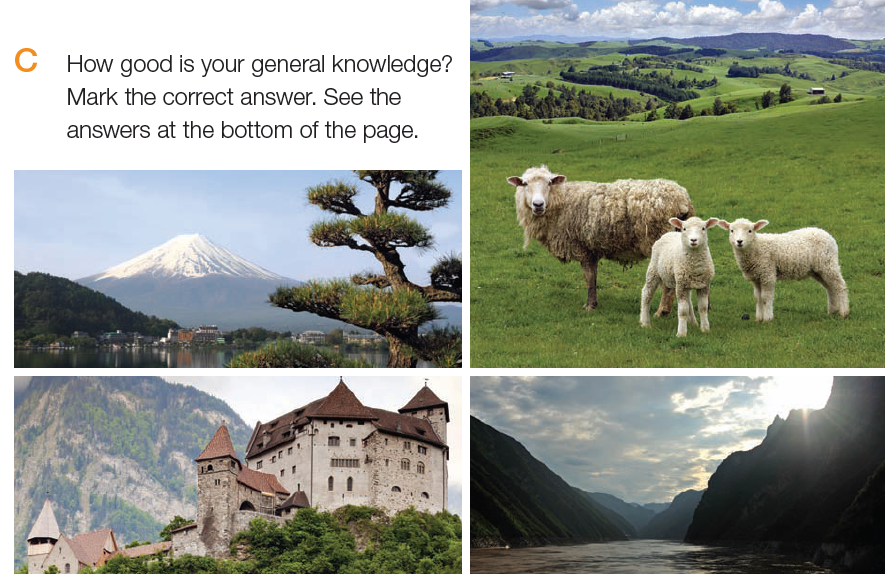 What’s the name of the river?
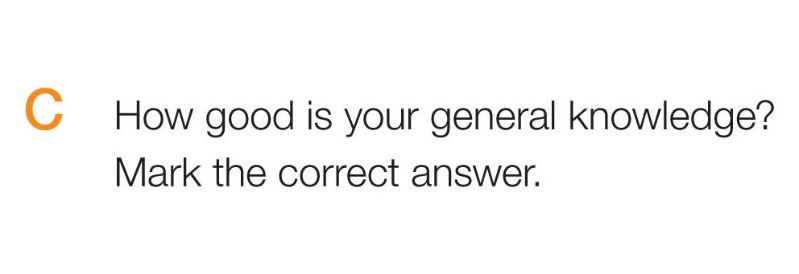 Coliseum
If you go to Rome , you’ll see ……… .
Coliseum
Acropolis
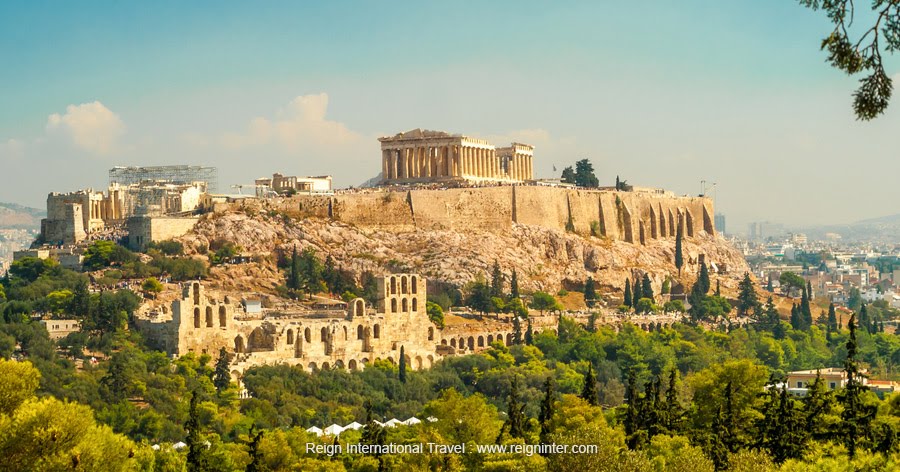 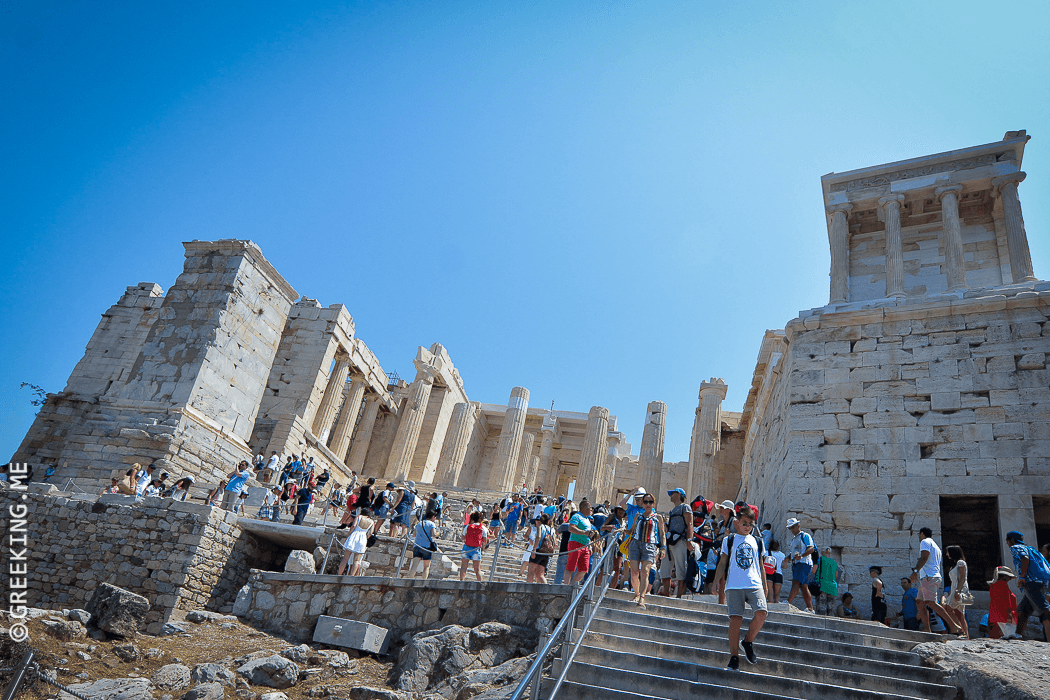 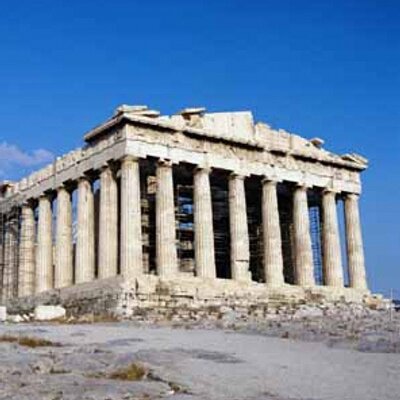 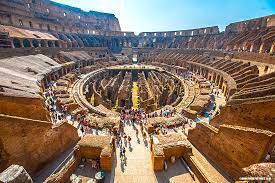 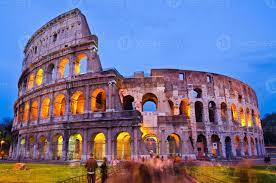 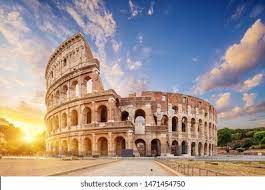 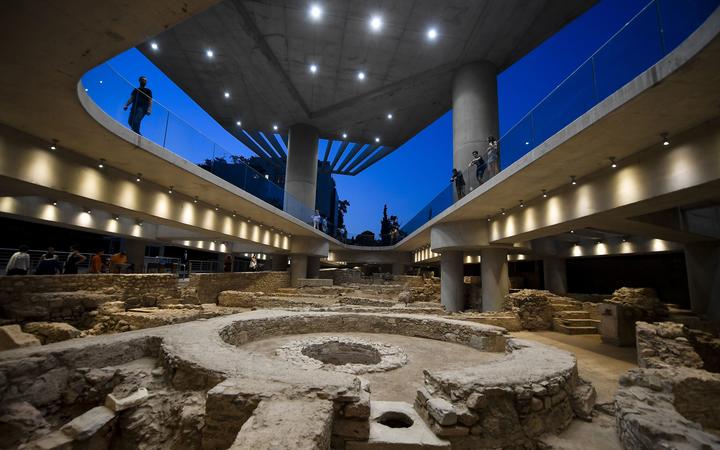 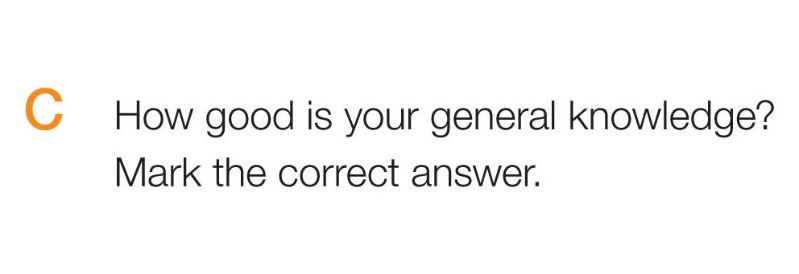 Mount Fuji
If you travel to Japan, you’ll see ……………………… .
Mount Fuji
Mount Kilimanjaro
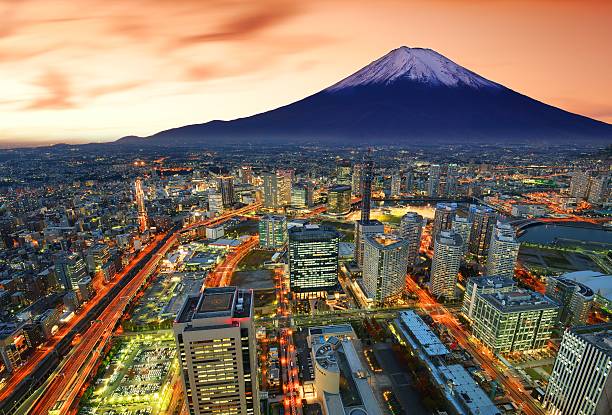 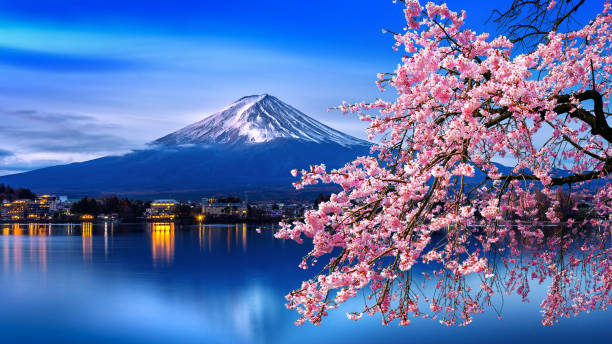 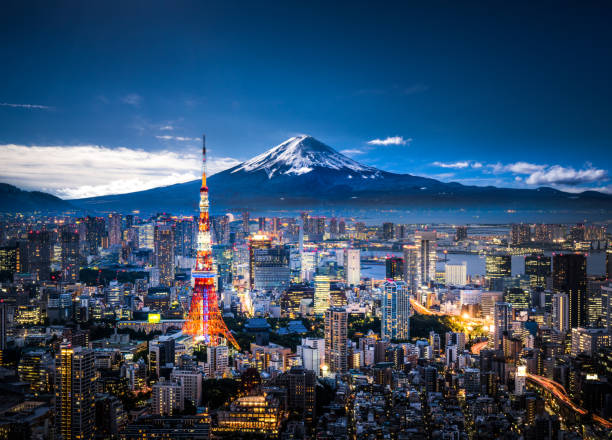 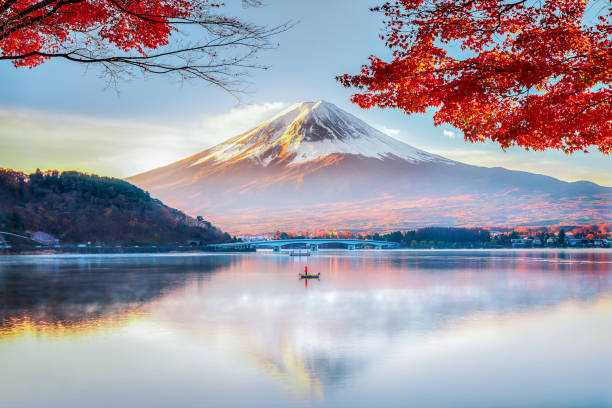 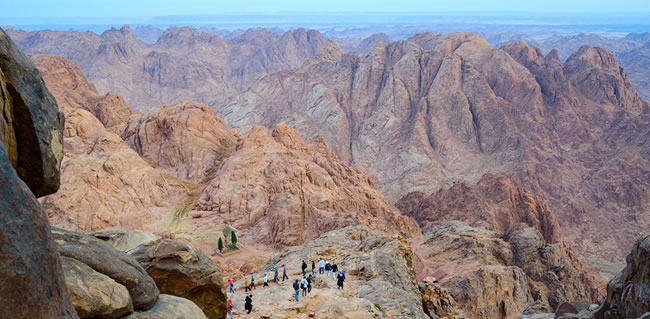 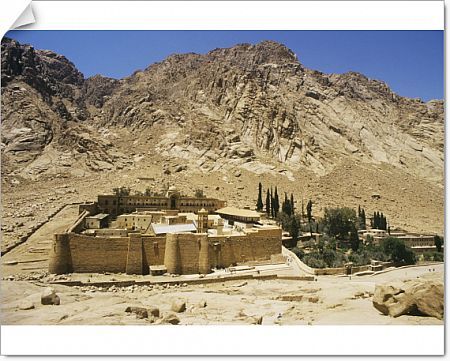 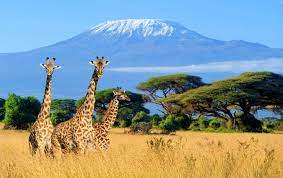 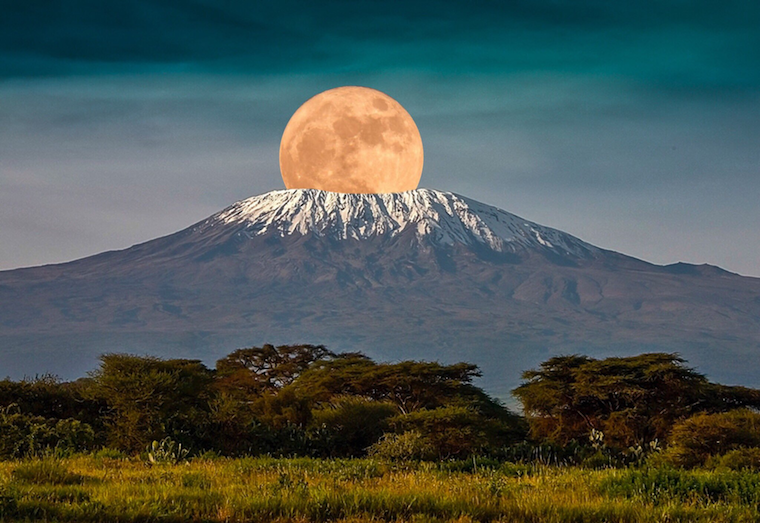 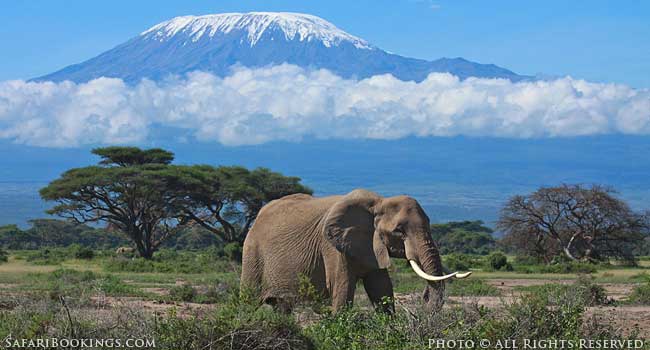 Mount Senai -2285 m.
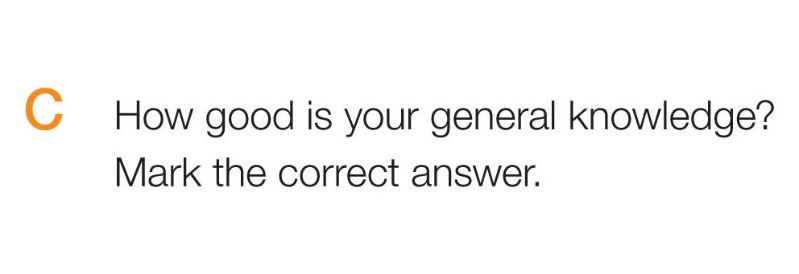 Yangtze River
If you visit China, you’ll sail on the ……………….. .
Euphrates River
Yangtze River
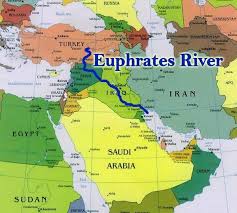 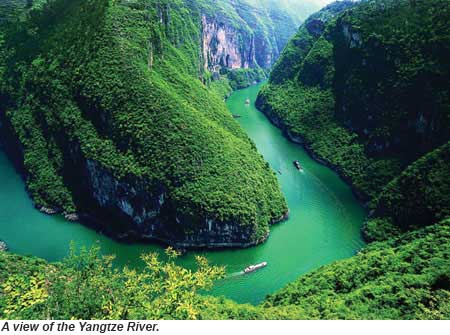 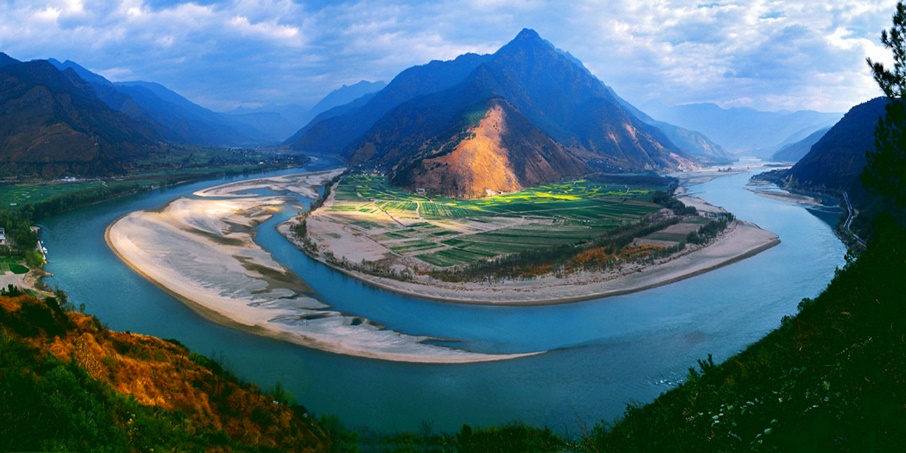 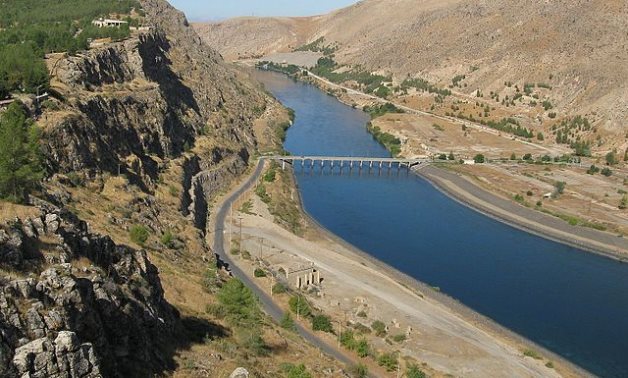 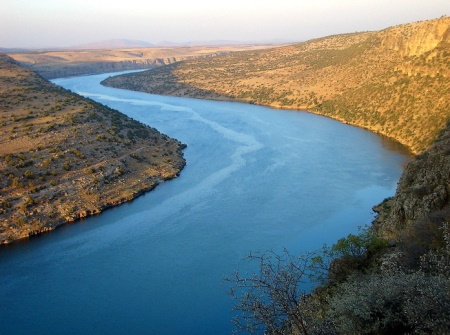 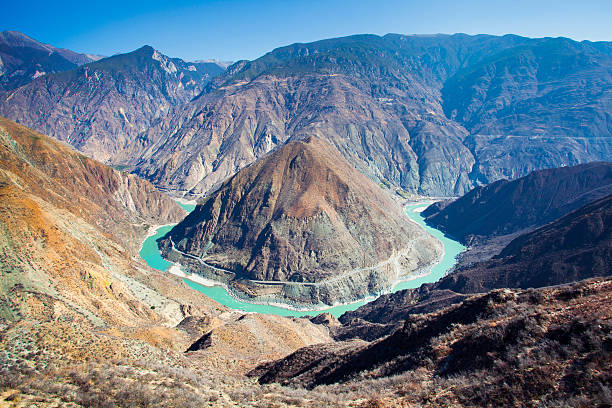 Congo River
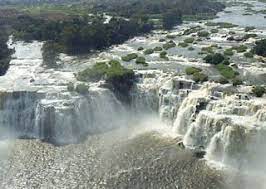 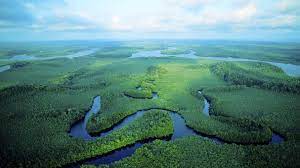 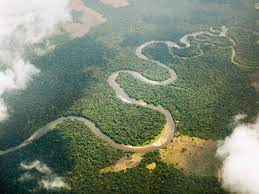 The Congo River (also known as the Zaire River) is a river in Africa, and is the deepest river in the world,
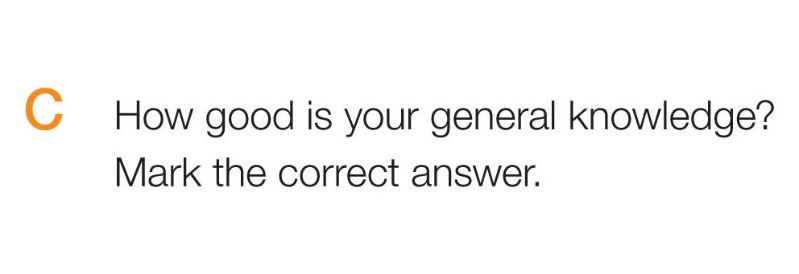 Inuit
If you go to Alaska, you’ll meet a lot of ………..……… .
Navaho
Aborigines
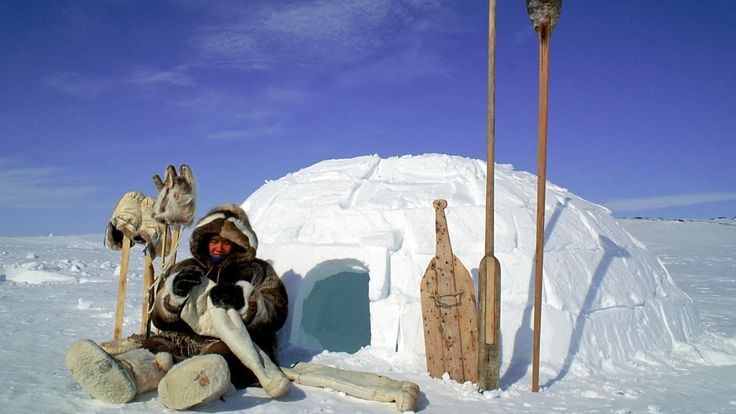 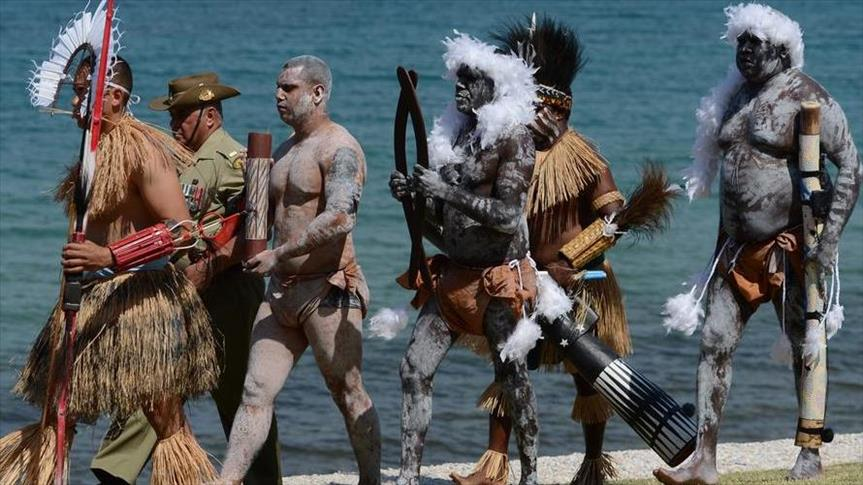 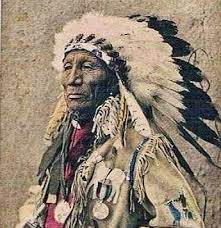 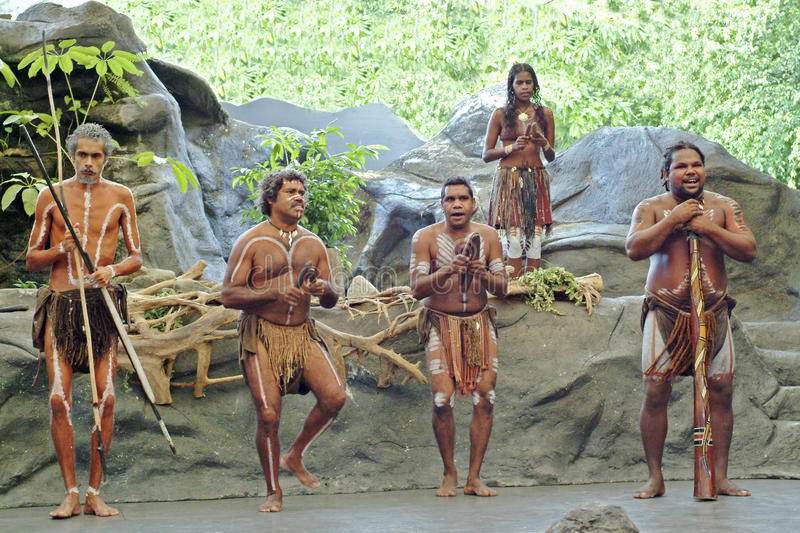 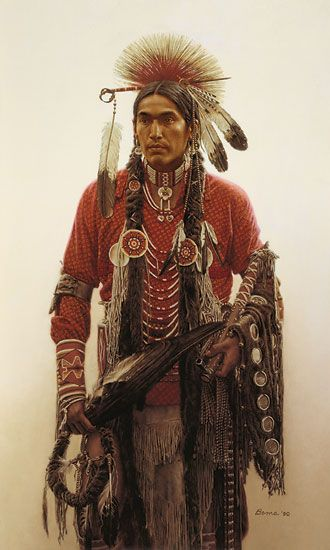 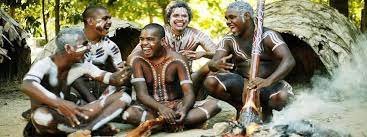 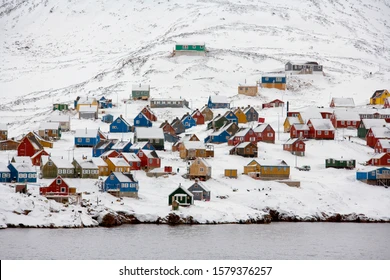 Inuit
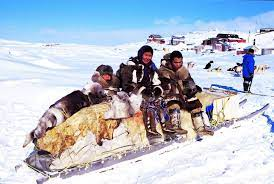 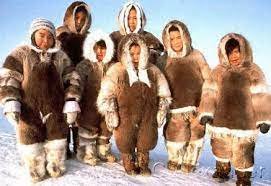 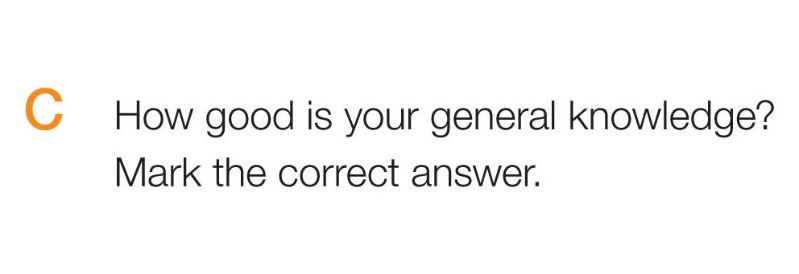 Europe
If you arrive in Liechtenstein, you’ll be in ……..……… .
South America
Europe
Asia
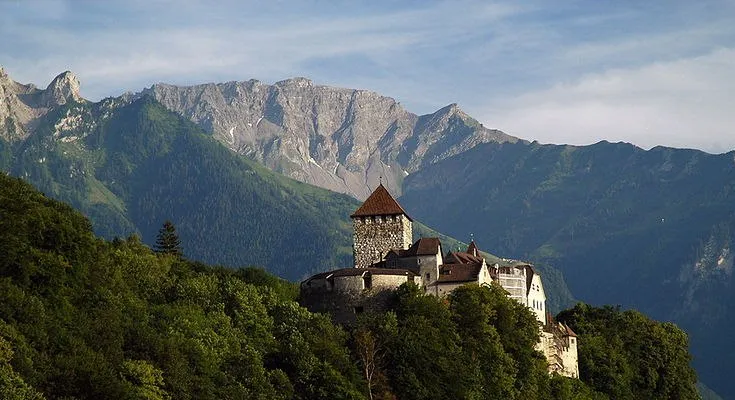 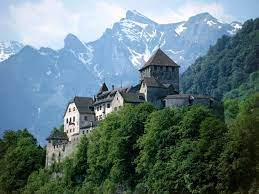 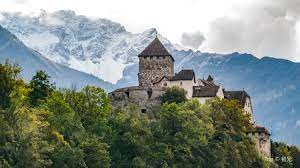 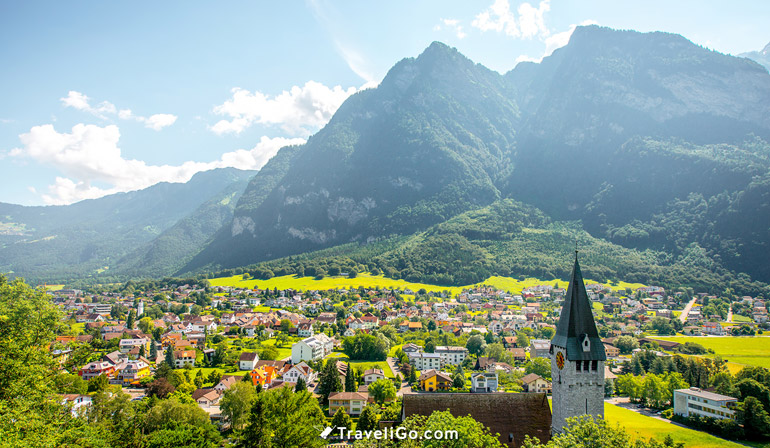 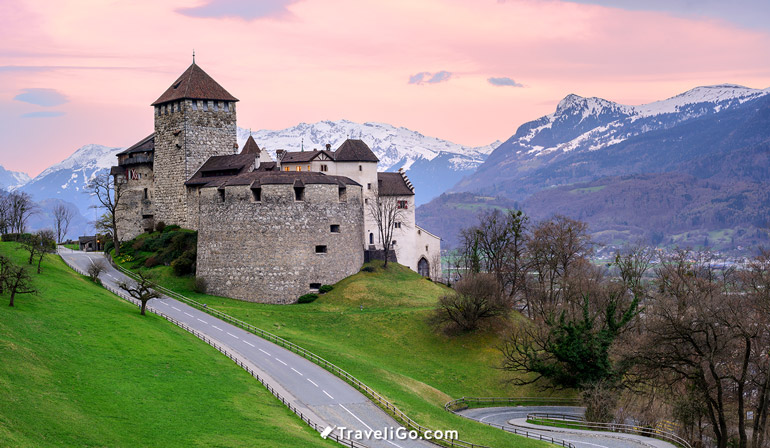 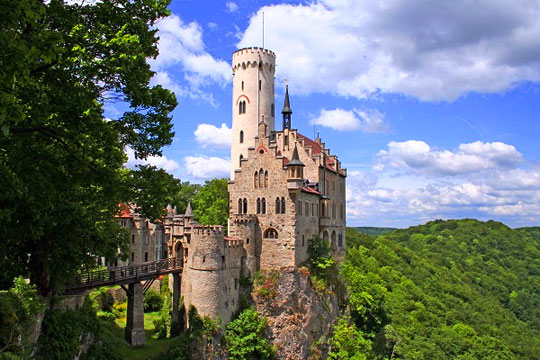 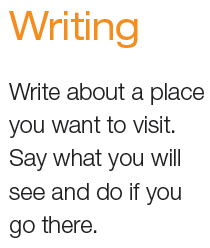 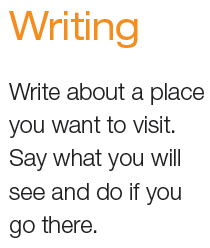 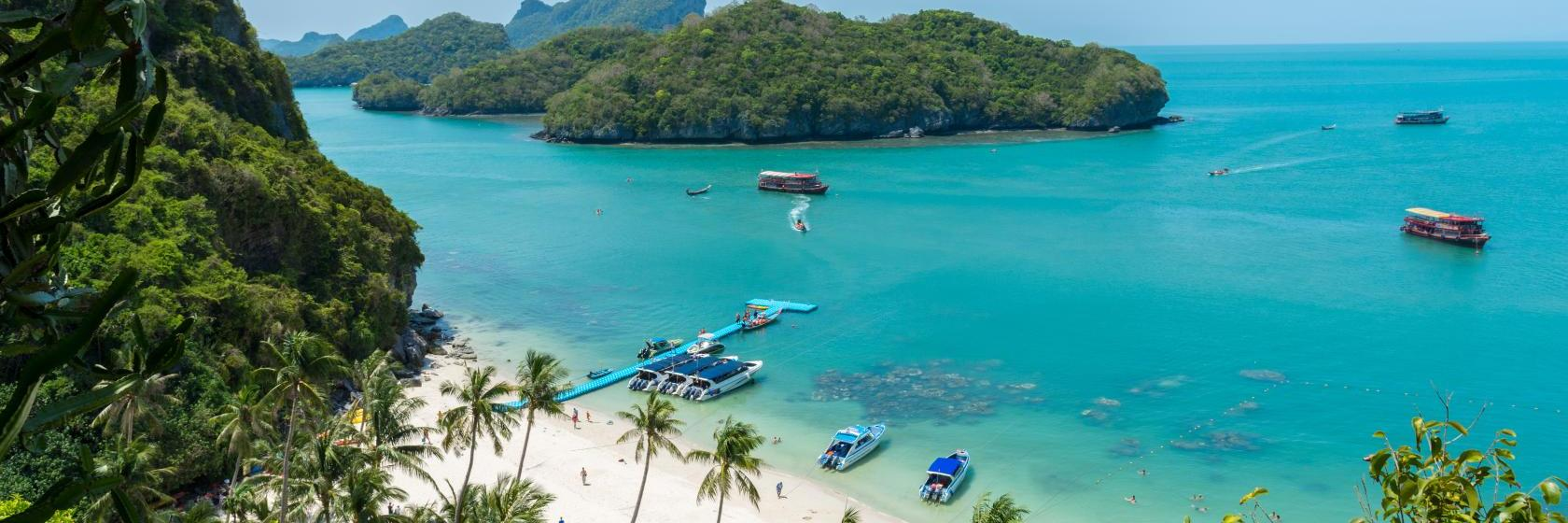 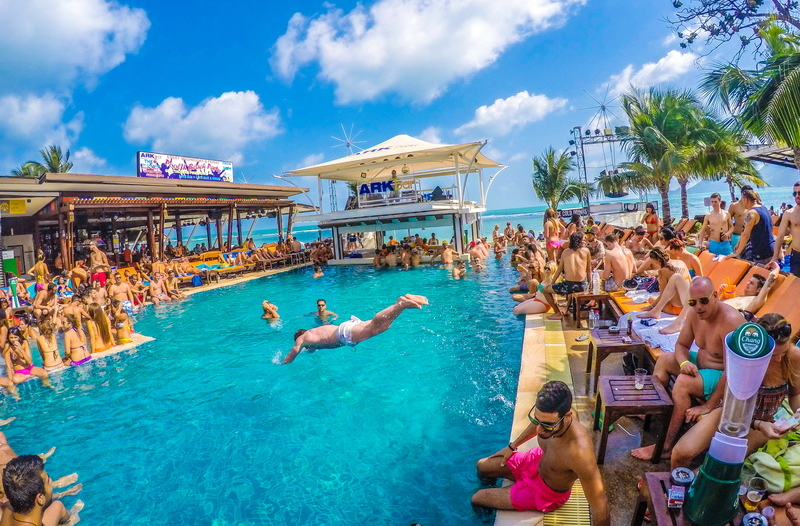 If you go to Kho Samui, you’ll see very beautiful beaches.
If you see the beautiful beaches, you’ll go swimming.
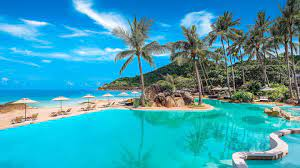 If you go swimming in the sea, you’ll be happy.
If you are very happy, you’ll do everything well.
If you do everything well, you’ll be success in your life.
If you are success in your life, you’ll go to Kho Samui.
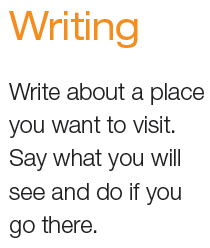 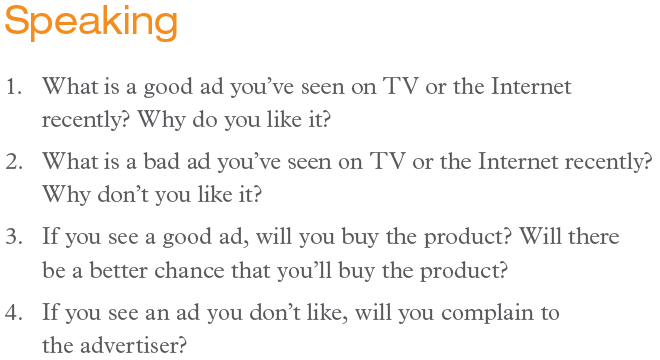 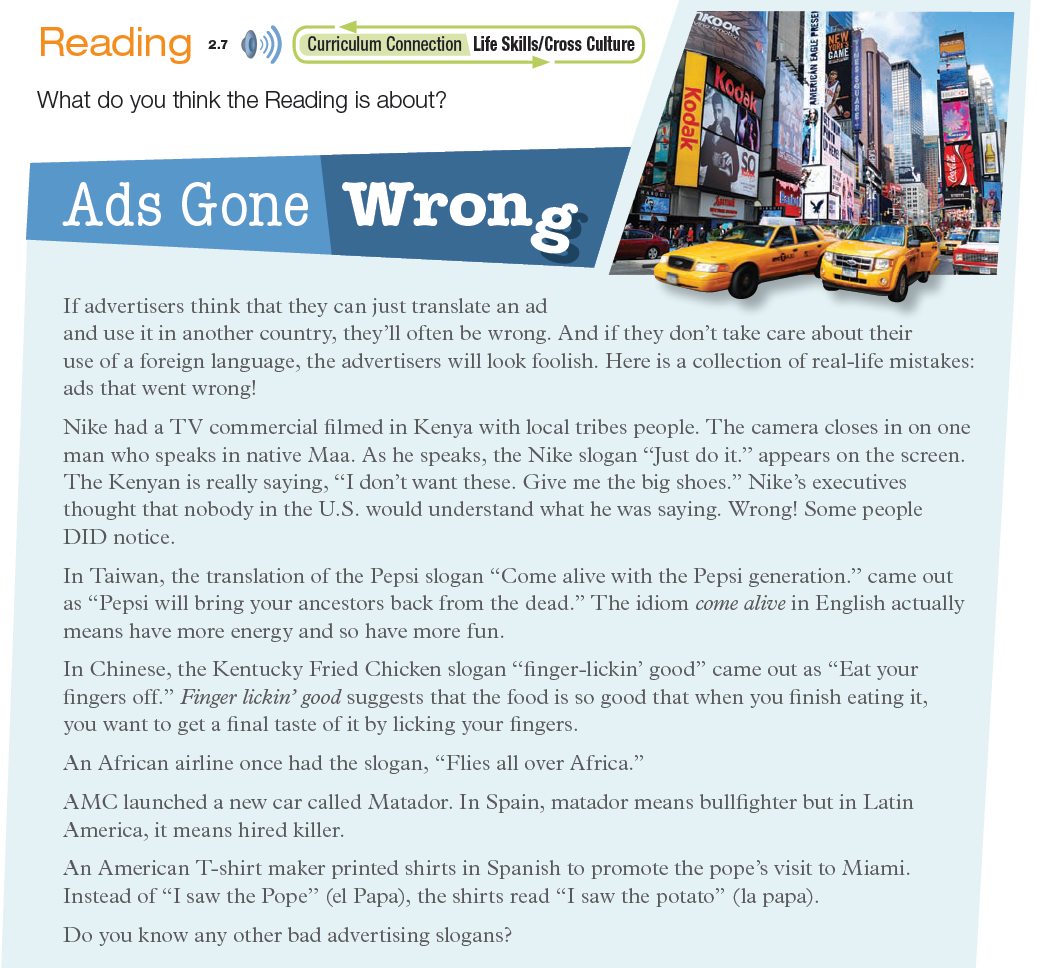 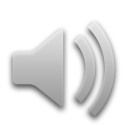 คำศัพท์
advertiser (n.):		a person or company that advertises something 			(ผู้โฆษณา)
translate (v.):		to change written or spoken words into another 			language (แปลภาษา)
foolish (adj.):		a foolish action, remark, etc. is stupid and shows 			that someone is not thinking sensibly (โง่, เซ่อ, 			ไร้สาระ)		
tribe (n.):		a social group consisting of people of the same 			race who have the same beliefs, customs, 				language, etc. and usually live in one particular 			area ruled by their leader (ชนเผ่า, ชาวดอย)
slogan (n.):		a short phrase that is easy to remember 				(คำโฆษณา)
executive(n.):		having, characterized by, or relating to administrative			or managerial authority (เกี่ยวกับการบริหาร)
translation (n.):	when you translate something, or something that 			has been translated (การแปลภาษา)
alive (adj.):		still living and not dead (ที่มีชีวิตอยู่)
generation (n.):	all people of about the same age (คนรุ่นราวคราว			เดียวกัน)
ancestor (n.):		a member of your family who lived a long time ago 			(บรรพบุรุษ)
launch (v.):		to introduce a new product to the public 
				(เปิดตัวสินค้า)
promote (v.):		to help something to develop or increase 
				(ช่วยเหลือให้ดีขึ้น, ส่งเสริม)
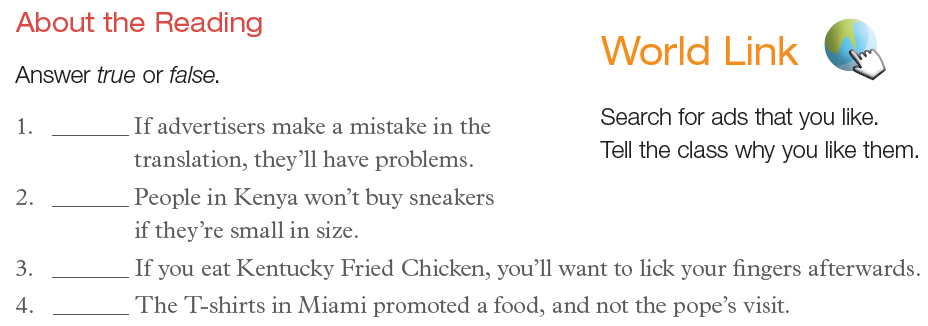 True
True
False
True